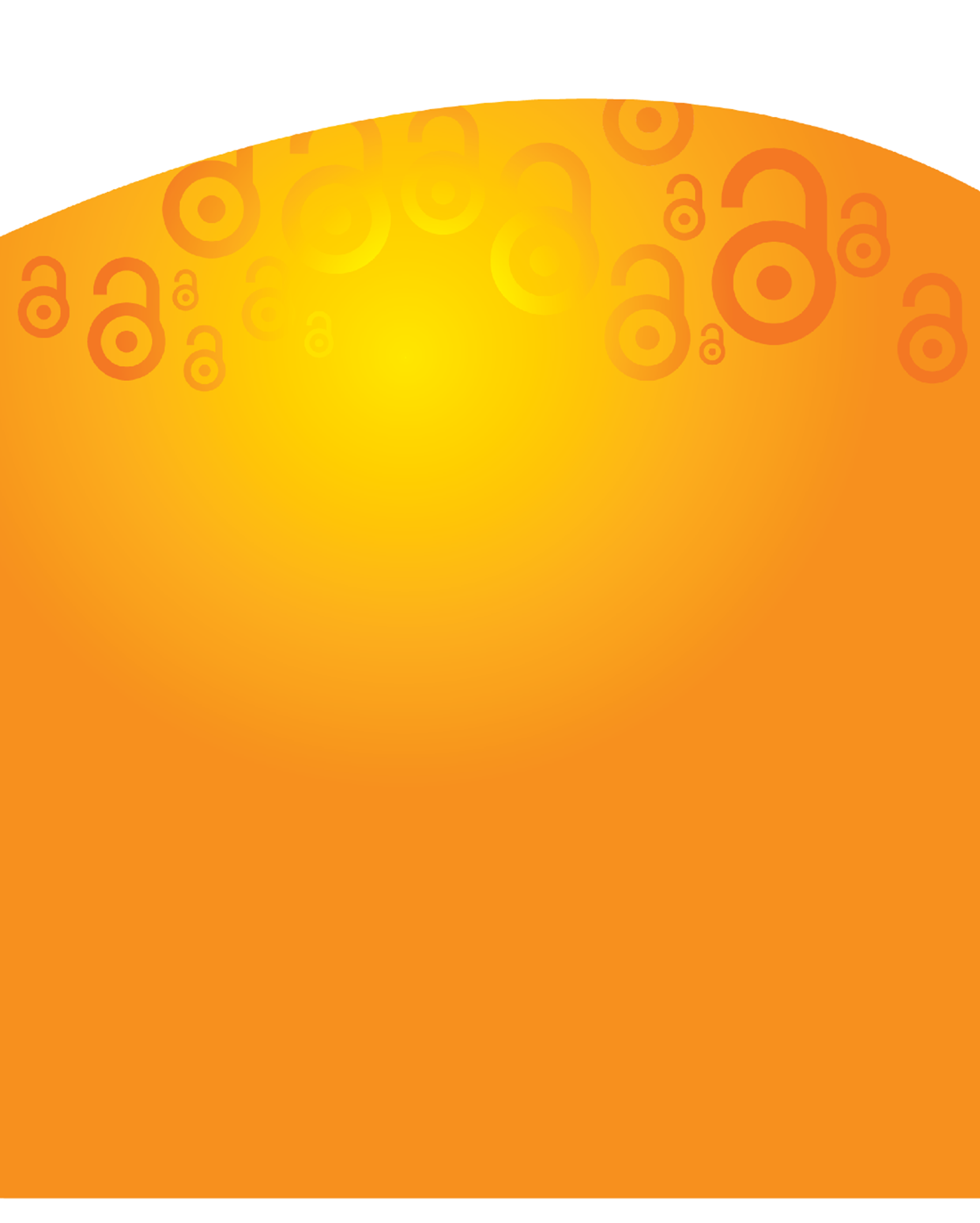 International Open Access Week 2019 Program
at Northern Campus Library, Hokkaido University, Japan
Afternoon Talk
Looking over / for / out of Open Access
Hokkaido University Northern Campus Library
kitacam@lib.hokudai.ac.jp
October 2019
1
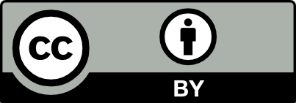 Except where otherwise noted,
content of this material is licensed under a Creative Commons Attribution 4.0 International license
Looking over / for / out of Open Access
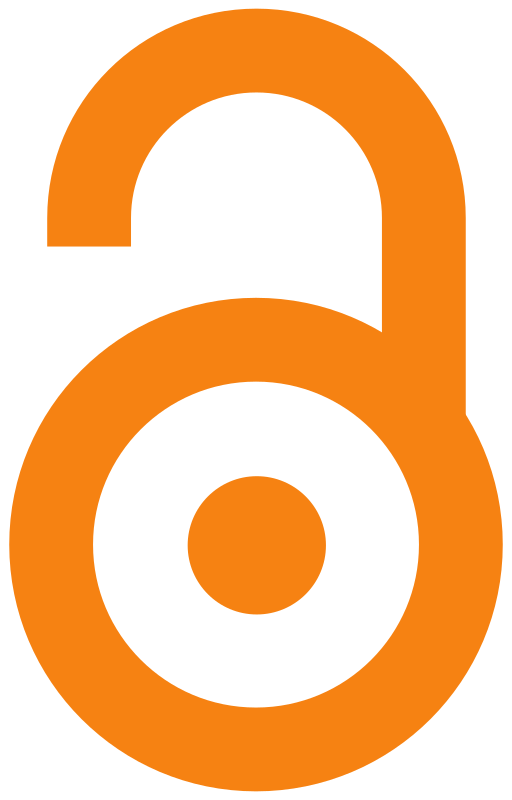 Open Access (OA)
To publish research works on the Internet 
and make them available for free by everyone
Looking over the ways and recent trends of OA
Looking for OA papers faster
Looking out of predatory OA journals / publishers
2
Looking over Open Access
3
Looking over Open Access
Percentage of OA papers by Publication Year
The whole world
Hokkaido University
expected to be OA
4
These graphs are made by searching SCI-E, SSCI and A&HCI of Web of Science under the following conditions:
Year Published = 2009-2018, Document Type = Article, Review, Organization-Enhanced = Hokkaido University
and refining the results by the option "Open Access" (accessed 2019-10-18)
Looking over Open Access
One of the background of OA movement: Serials Crisis (goes on…)
■ Japanese   ■ Foreign
If price increase of 5% continues every year…
Numbers of e-journal titles
provided by Hokkaido University Library
EBSCO announces serials price projections every year:
2020: price increase of 5-6% for packages,	4-5% price increase for individual titles
2019: price increase of 5-6%
2018: price increase of 5-6%
2017: price increase of 5-6%
2016: price increase of 4-6%
2015: price increase of 5-7%
5
EBSCO’s announcements are available online:
2020, 2019 (PDF), 2018 (PDF), 2017 (PDF), 2016 (PDF), 2015 (PDF) (accessed 2019-10-28)

Numbers of e-journal titles provided by Hokkaido University Library are calculated from “Hokkaido University Library Annual Report” 2014-2019 (in Japanese)
https://www.lib.hokudai.ac.jp/about/publications/#href_nenpo (accessed 2019-10-23)
Looking over Open Access
Ways of OA
Green OA
Subscription Journal
Subscription
Fee
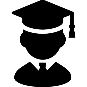 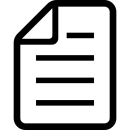 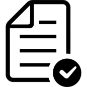 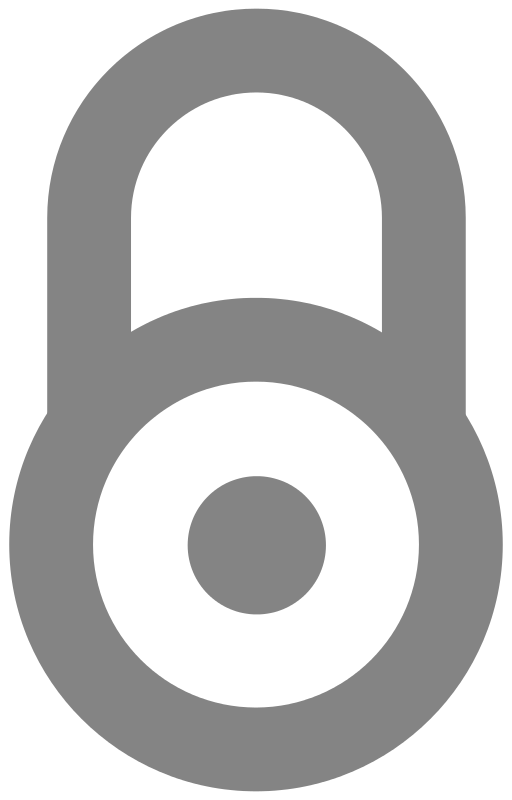 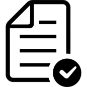 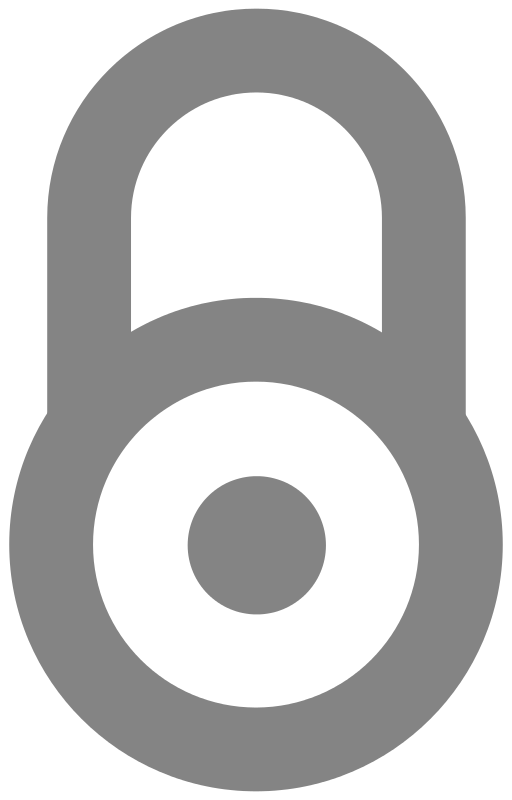 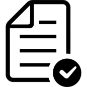 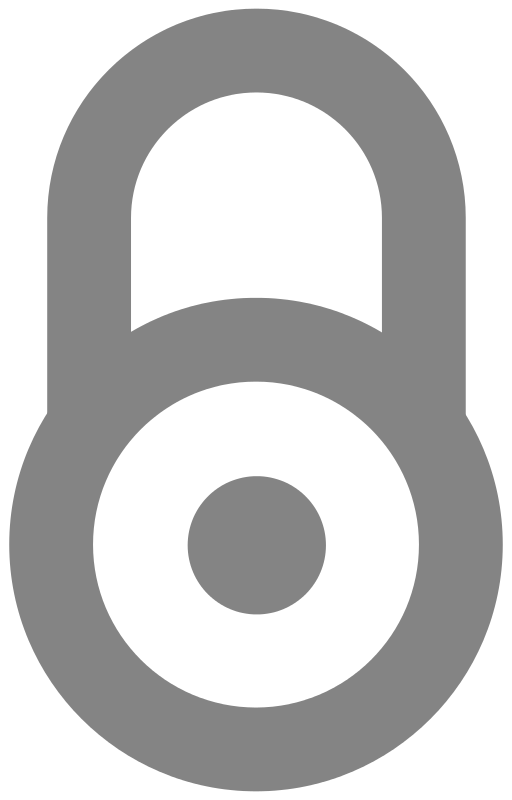 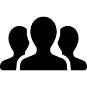 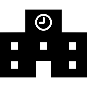 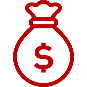 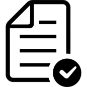 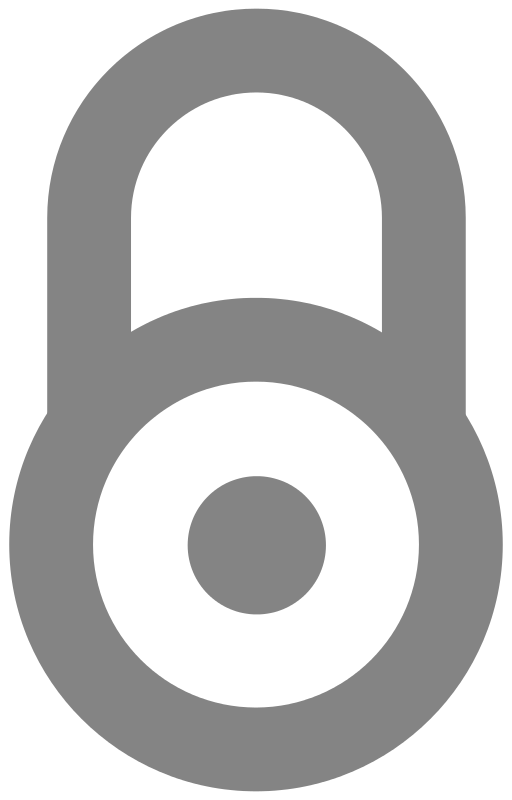 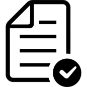 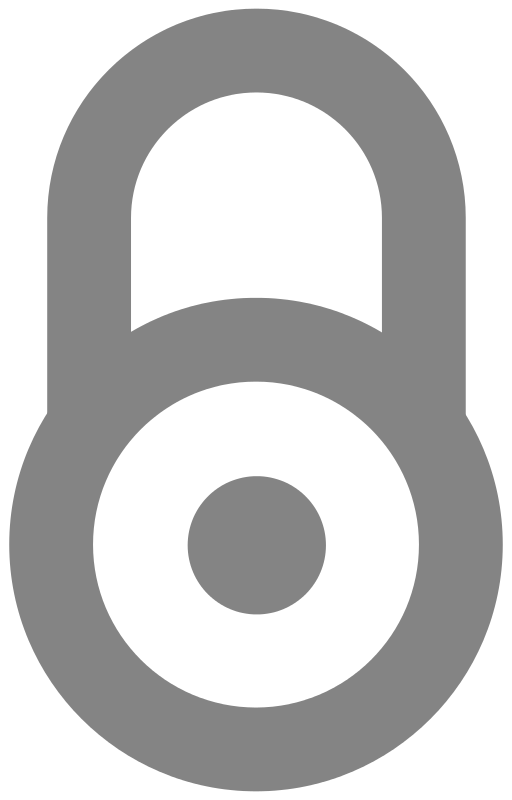 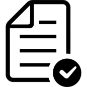 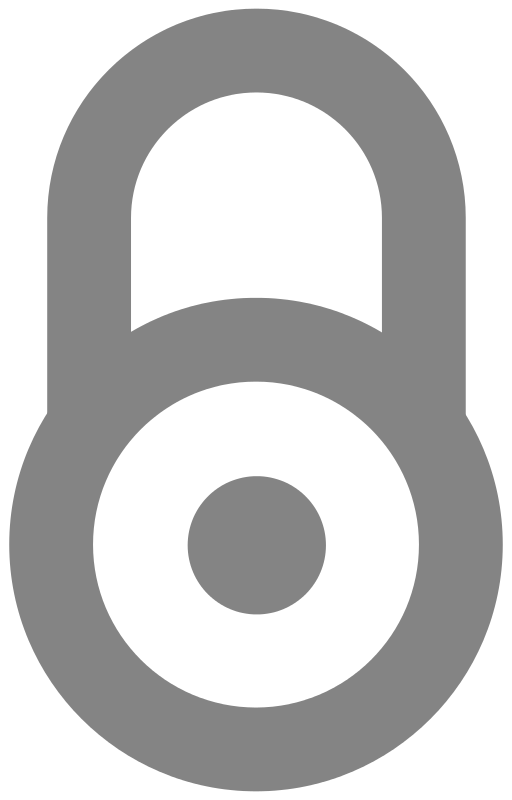 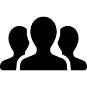 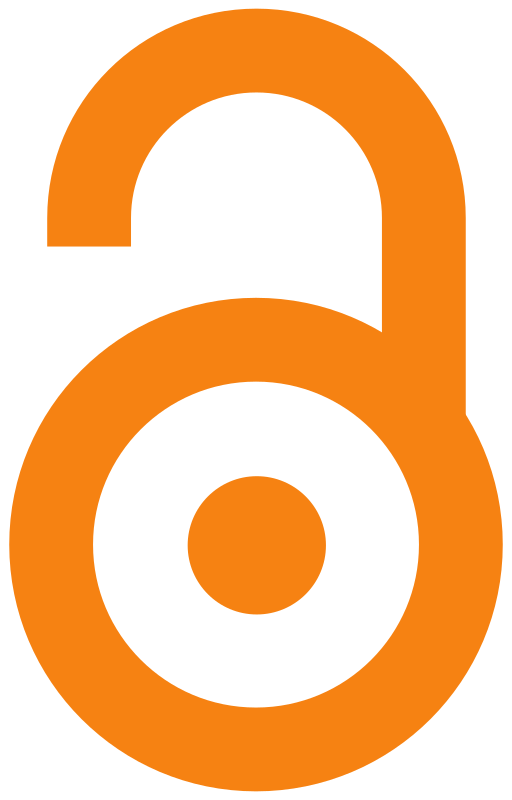 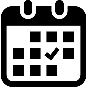 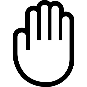 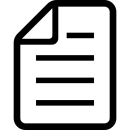 Self-archiving into Institutional Repository
Author Manuscript
Gold OA
Hybrid OA Journal
Over 70% of the 4 major publishers’ journals
and 45% of all journals are of this type
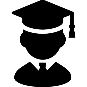 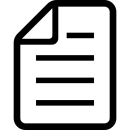 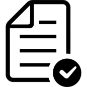 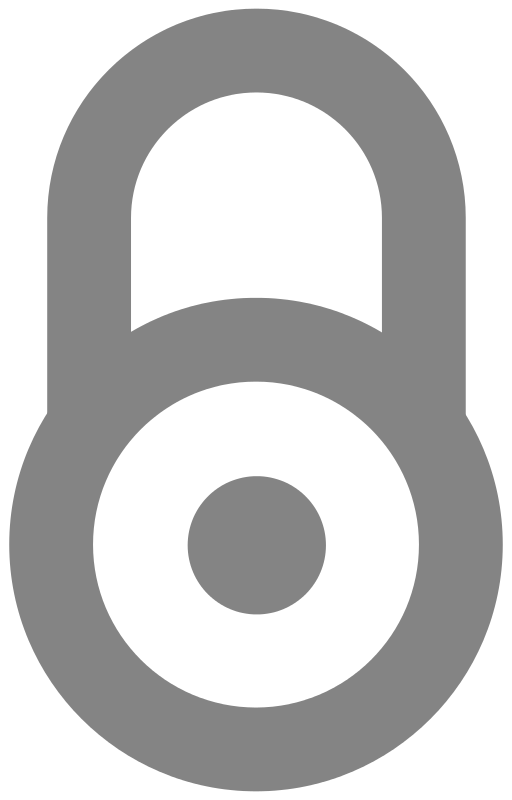 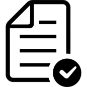 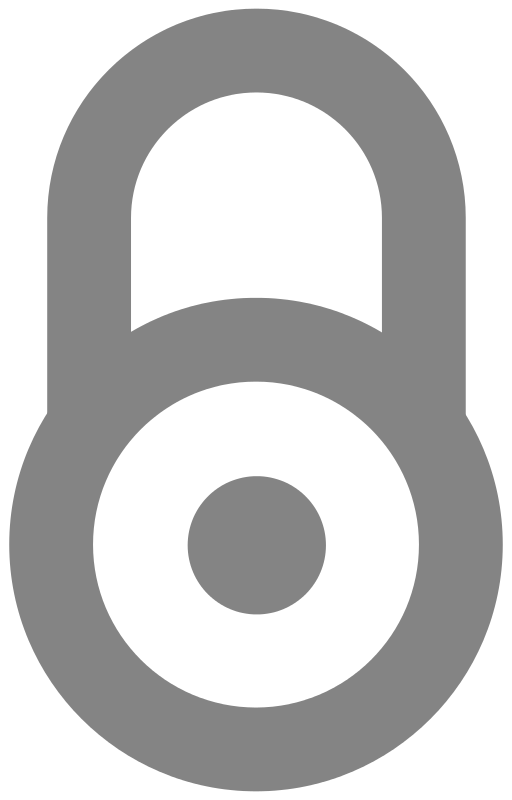 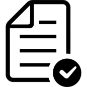 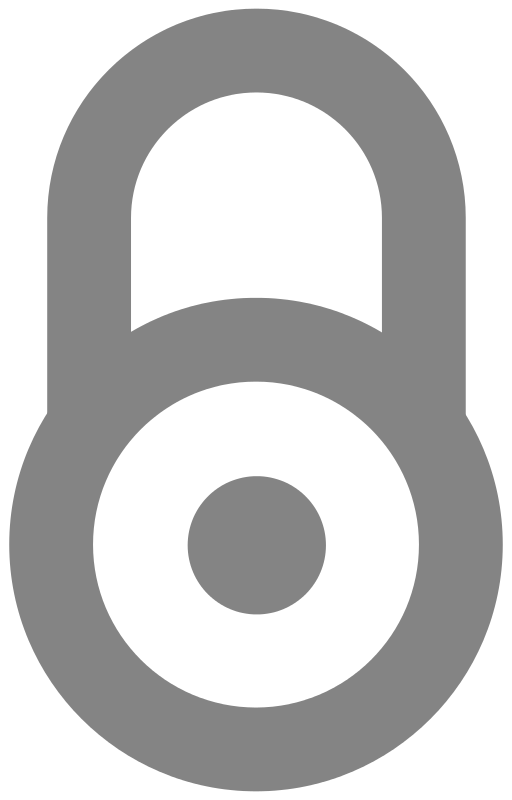 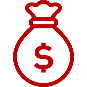 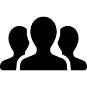 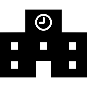 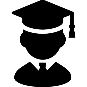 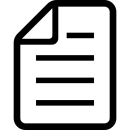 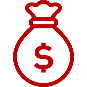 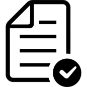 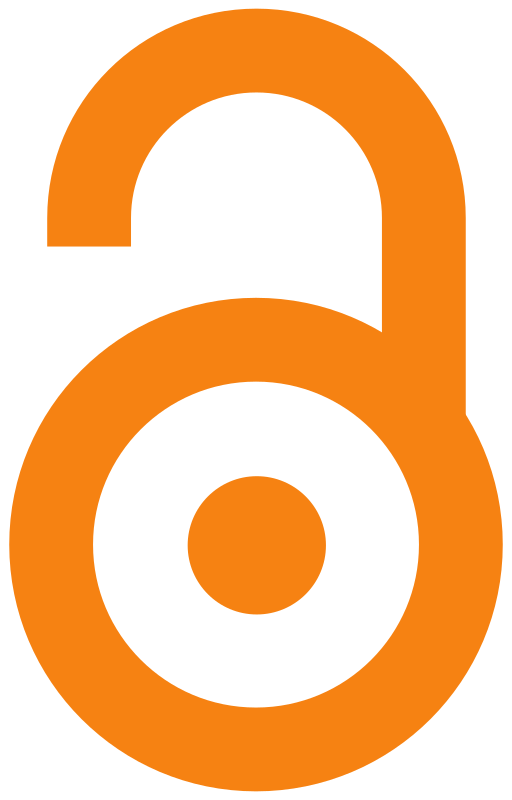 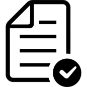 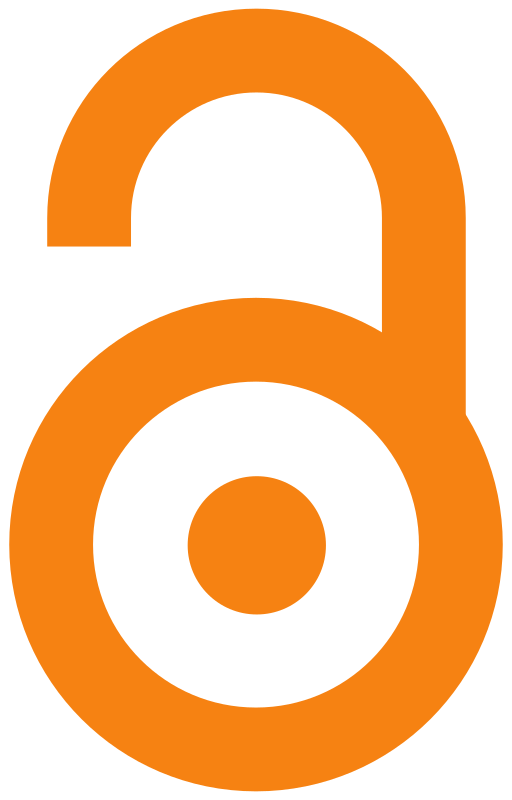 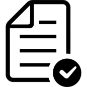 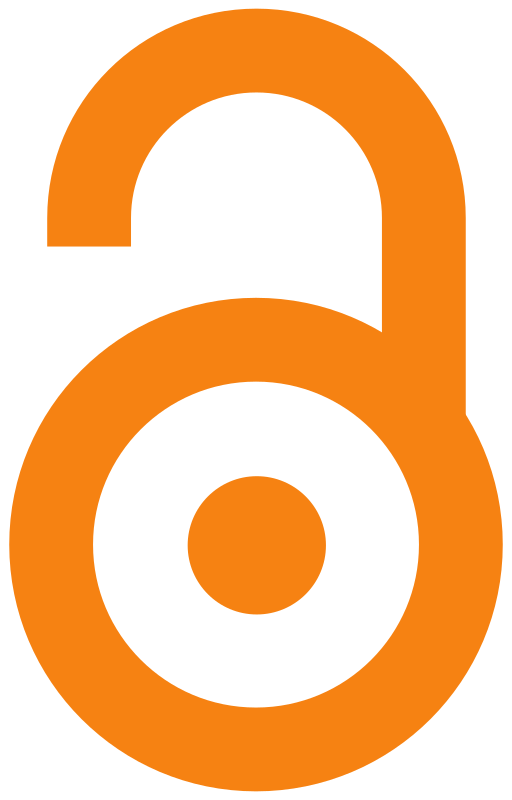 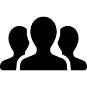 Full OA Journal
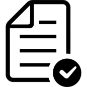 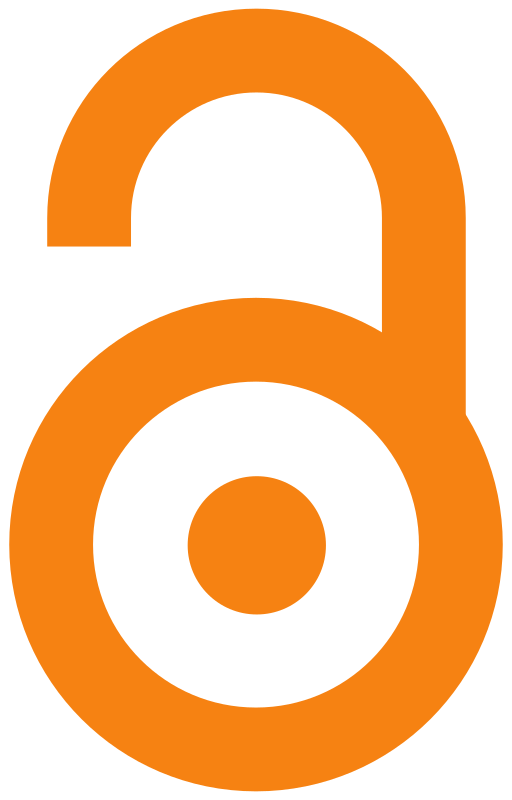 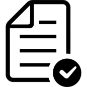 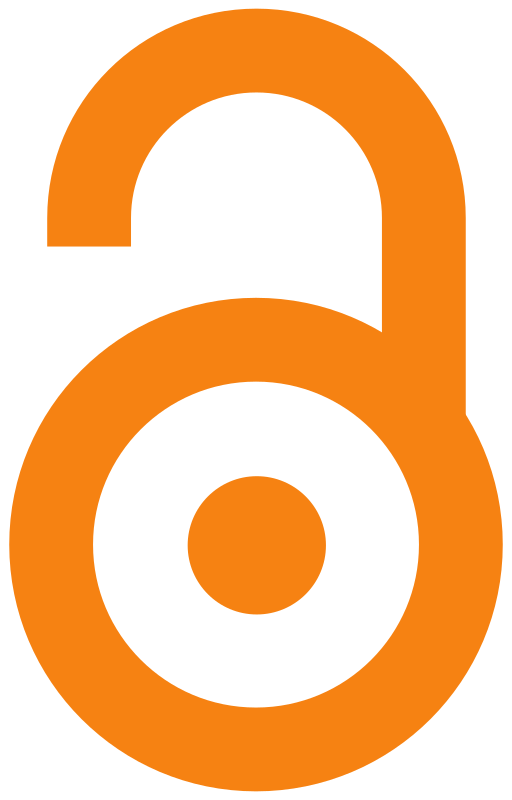 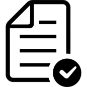 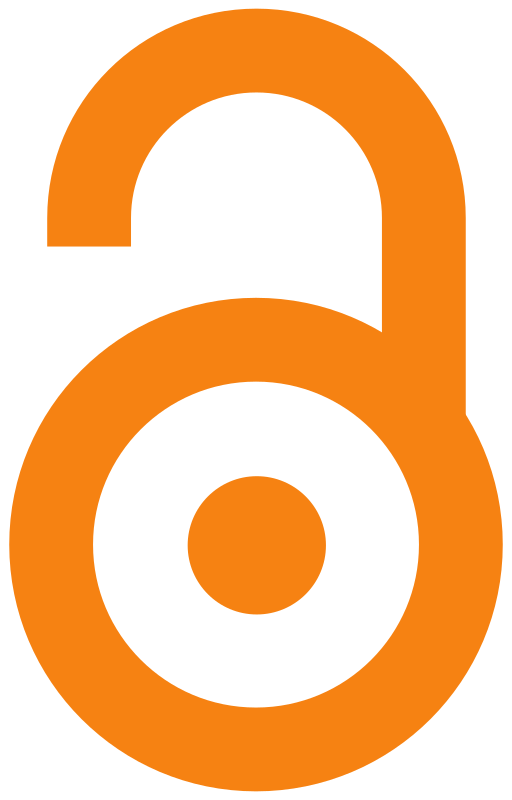 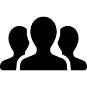 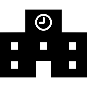 Article
Processing 
Charge
(APC)
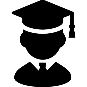 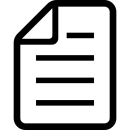 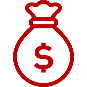 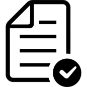 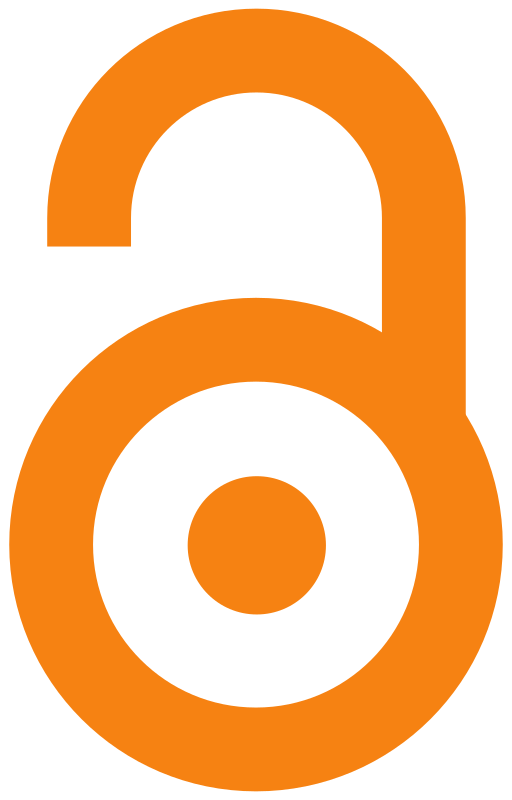 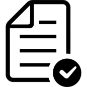 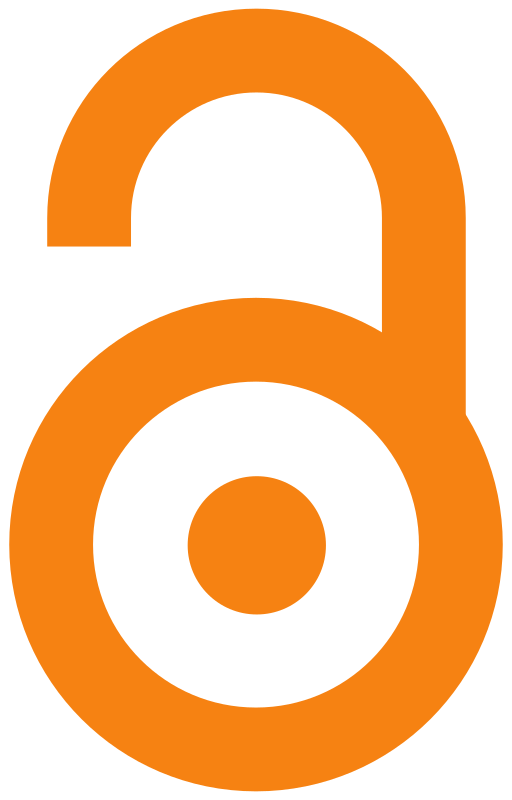 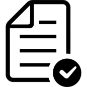 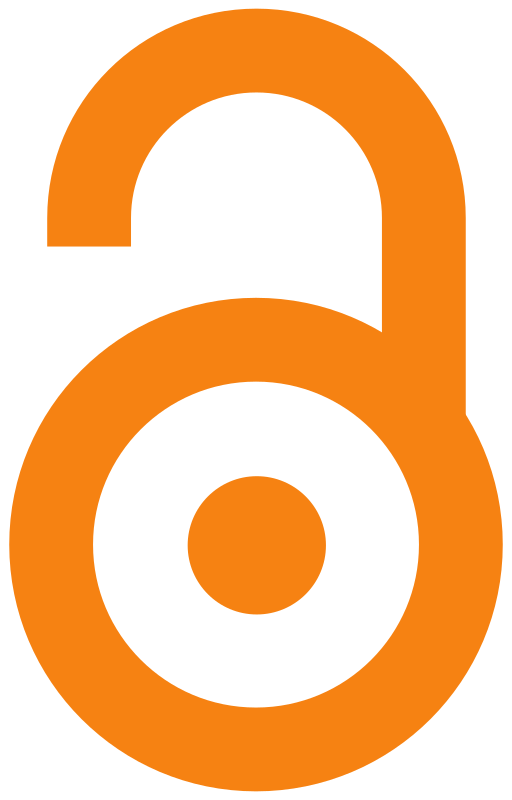 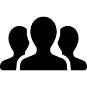 6
Our institutional repository is Hokkaido University Collection of Scholarly and Academic Papers (HUSCAP)
https://eprints.lib.hokudai.ac.jp (accessed 2019-10-25)

Hokkaido University Library provides information on discounts of APC on the following website (in Japanese):
https://www.lib.hokudai.ac.jp/support/apc (accessed 2019-10-25)
Looking over Open Access
Ways of OA
Green OA
Subscription Journal
Subscription
Fee
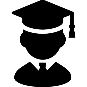 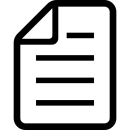 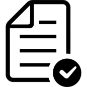 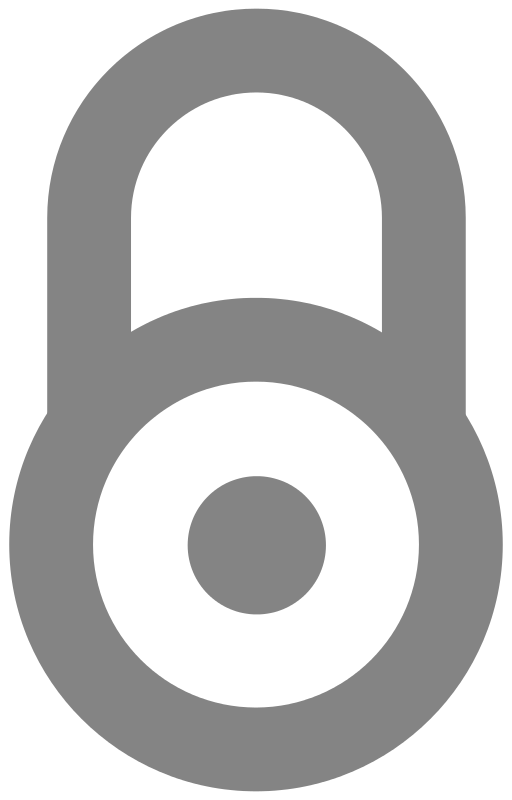 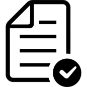 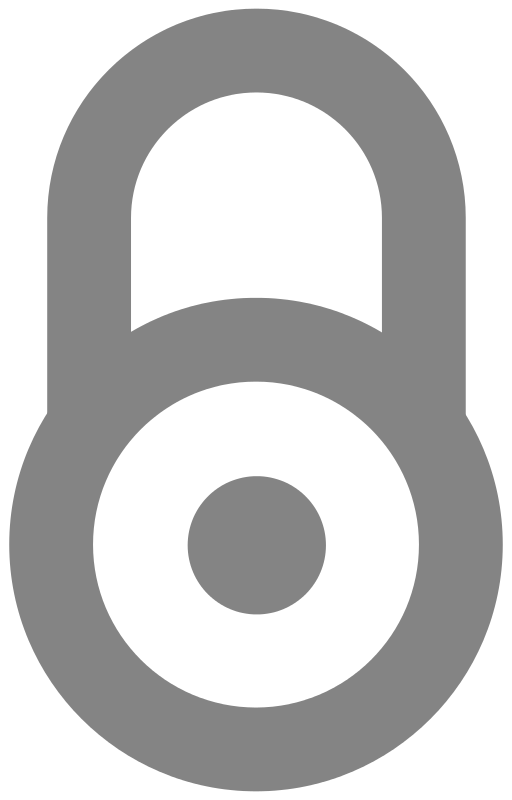 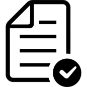 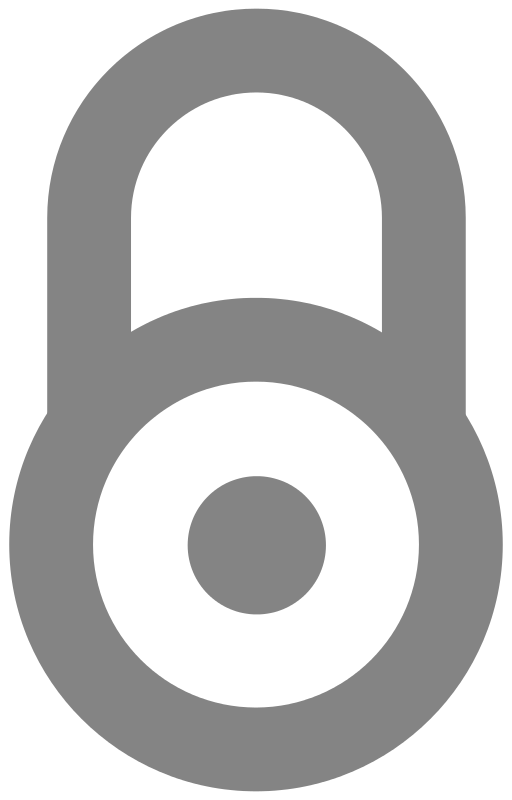 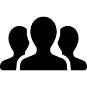 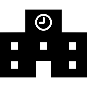 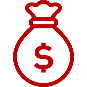 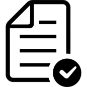 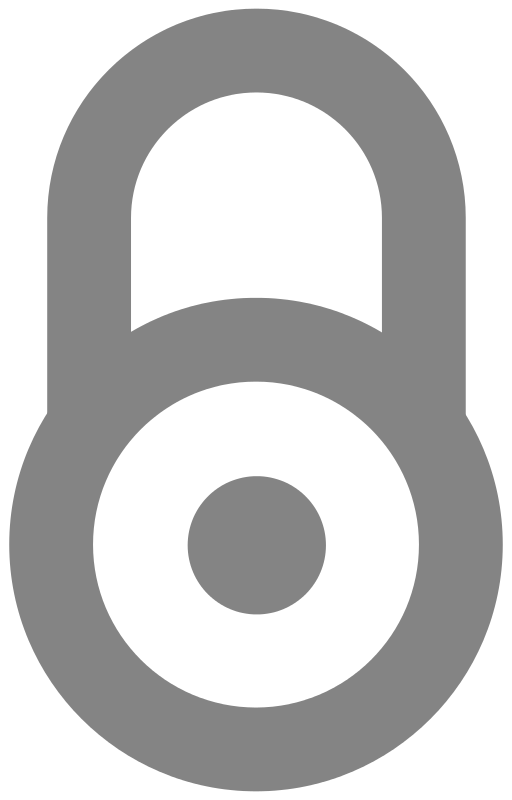 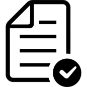 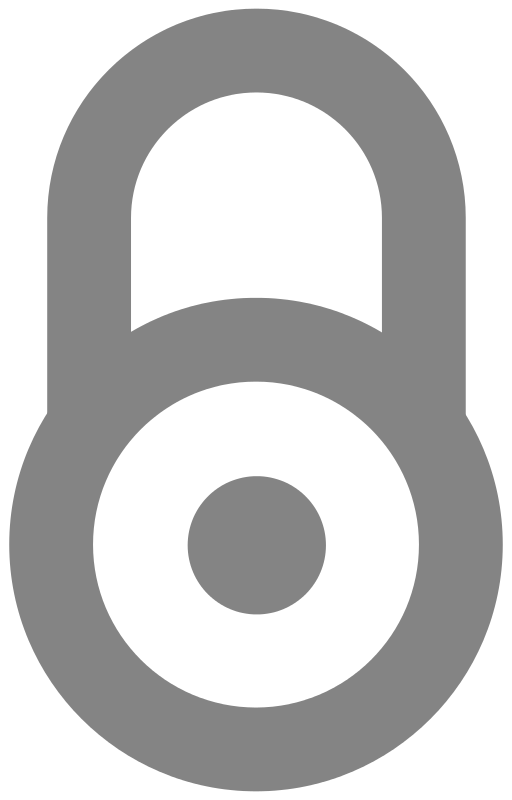 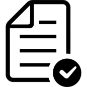 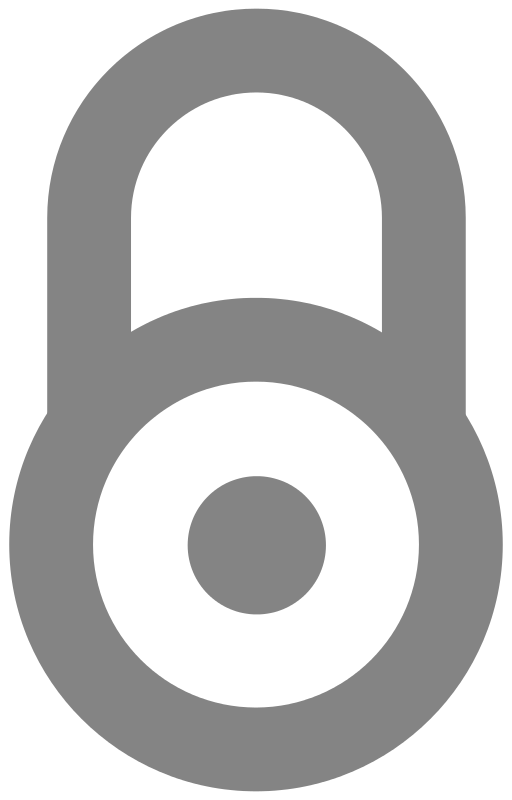 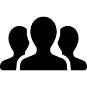 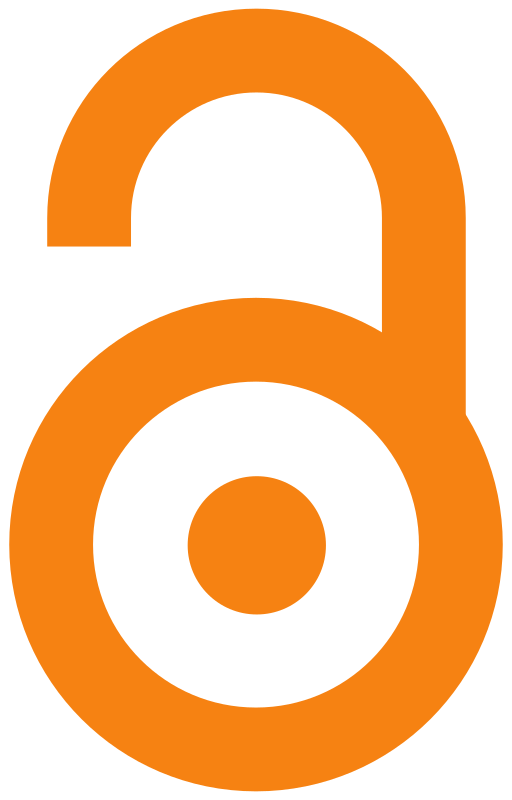 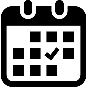 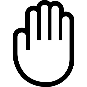 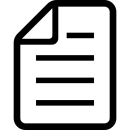 Self-archiving into Institutional Repository
Author Manuscript
Gold OA
Hybrid OA Journal
Over 70% of the 4 major publishers’ journals
and 45% of all journals are of this type
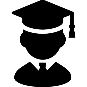 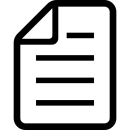 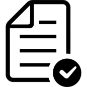 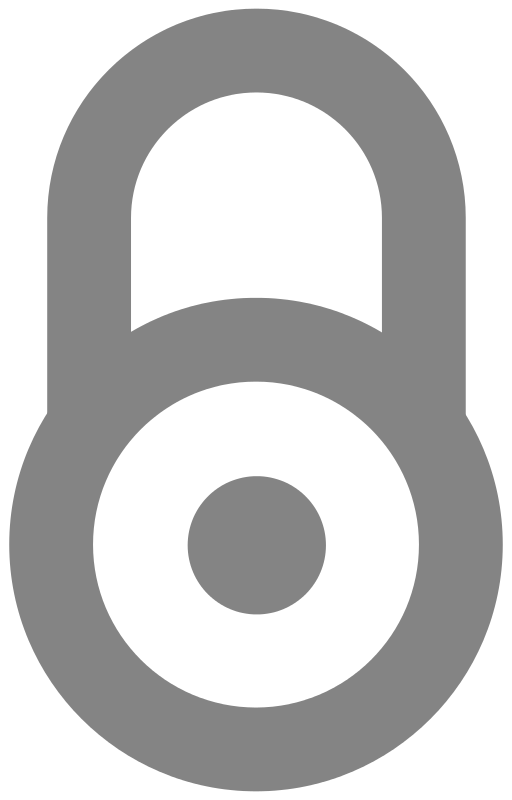 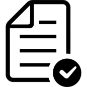 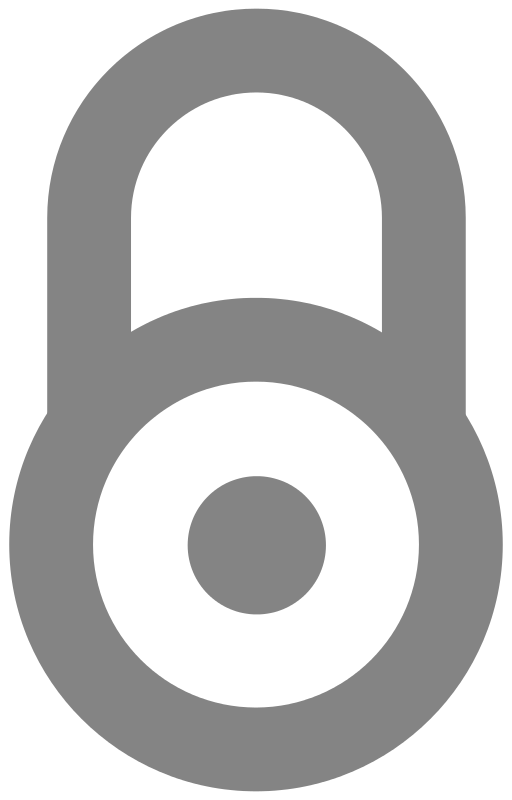 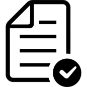 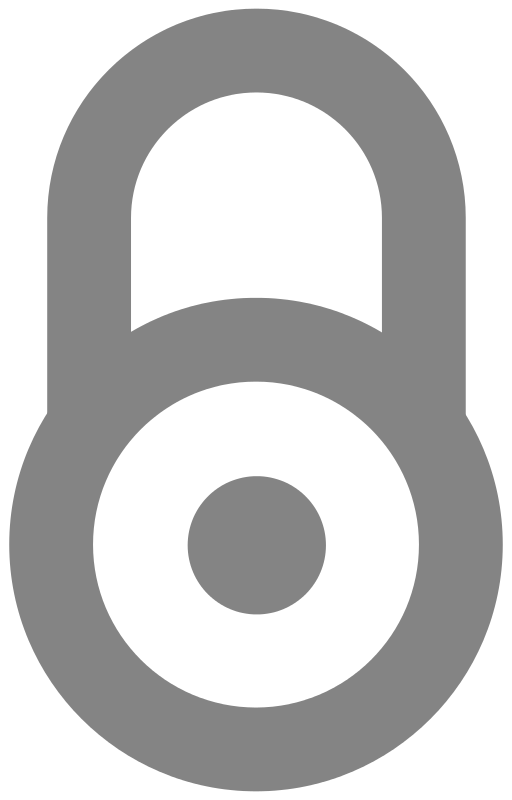 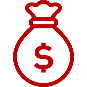 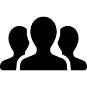 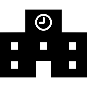 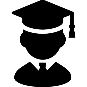 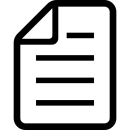 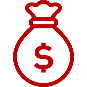 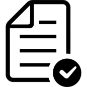 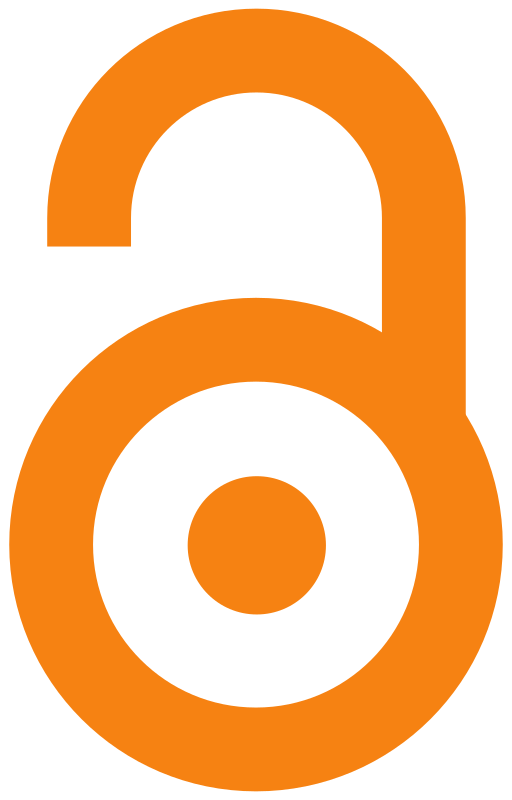 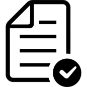 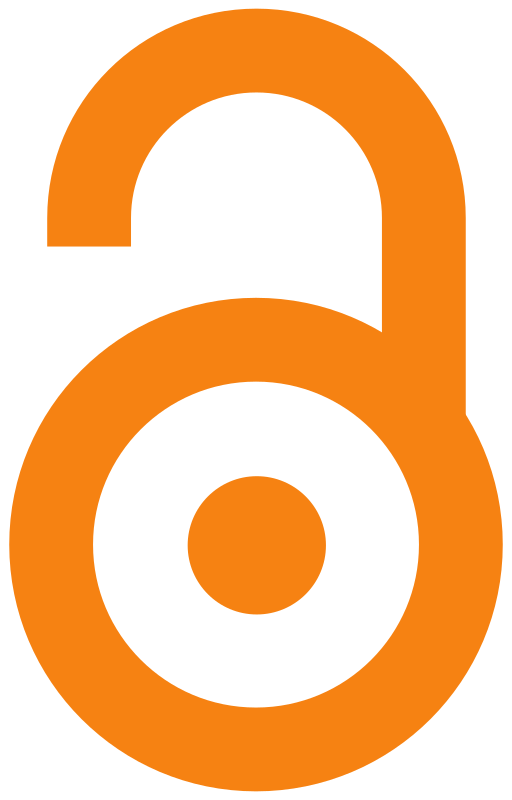 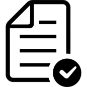 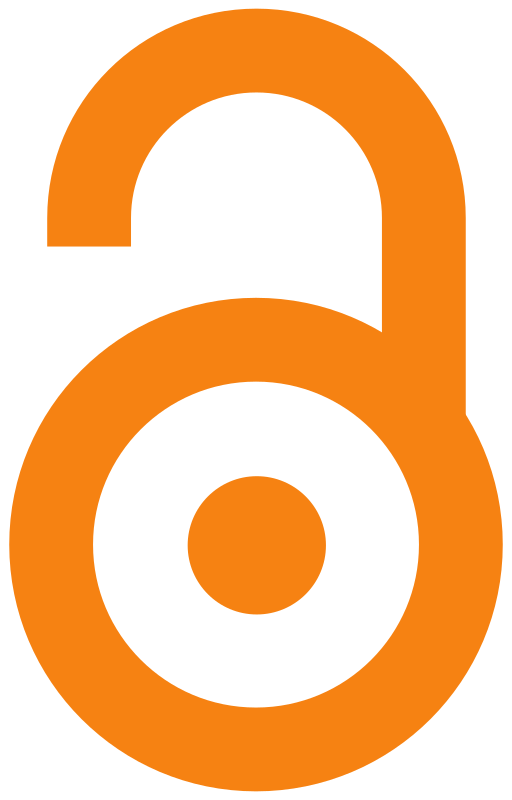 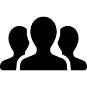 Full OA Journal
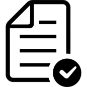 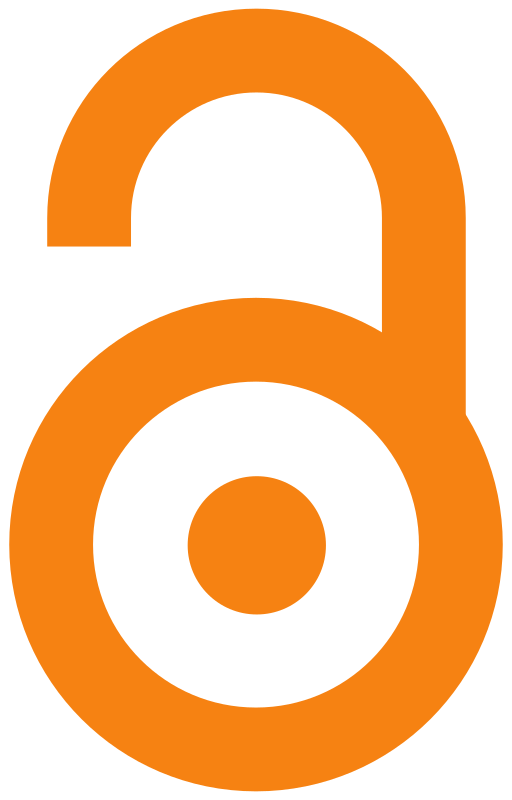 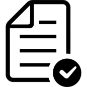 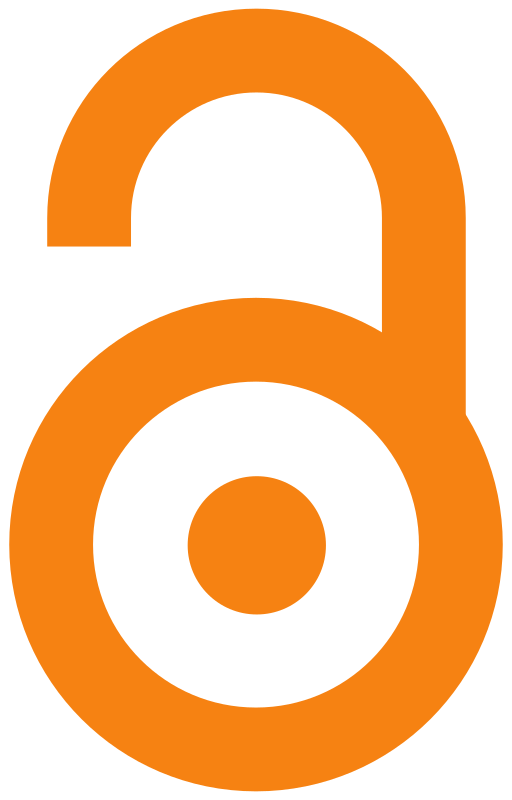 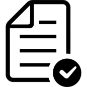 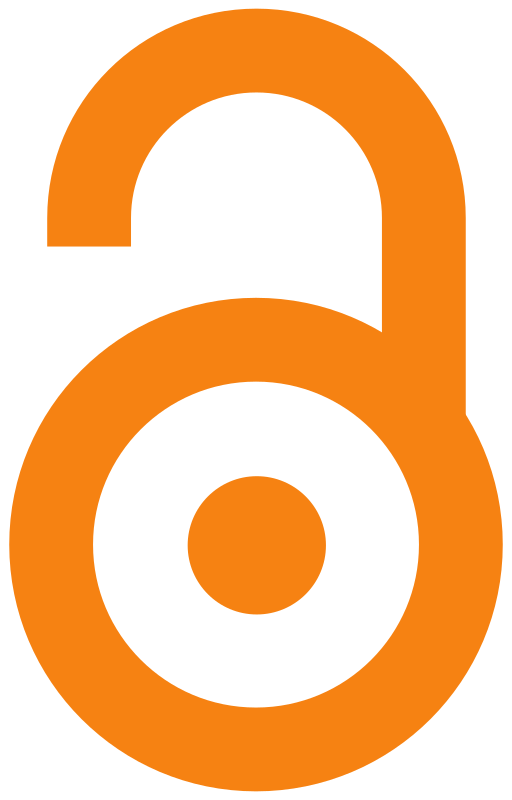 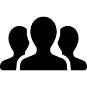 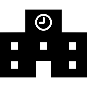 Article
Processing 
Charge
(APC)
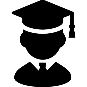 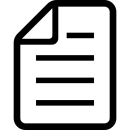 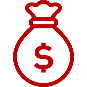 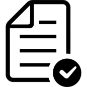 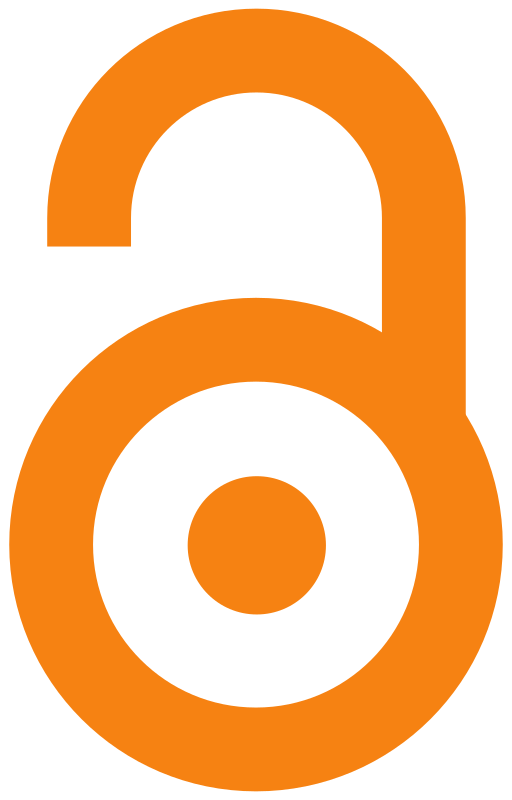 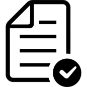 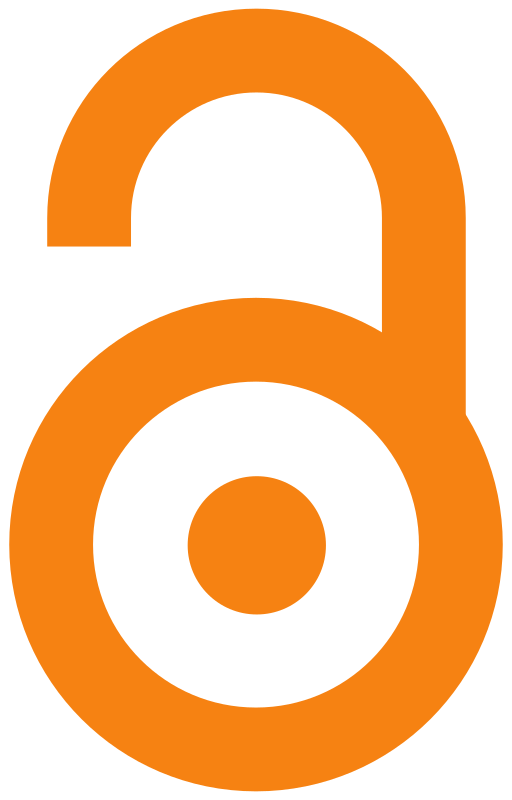 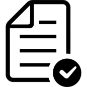 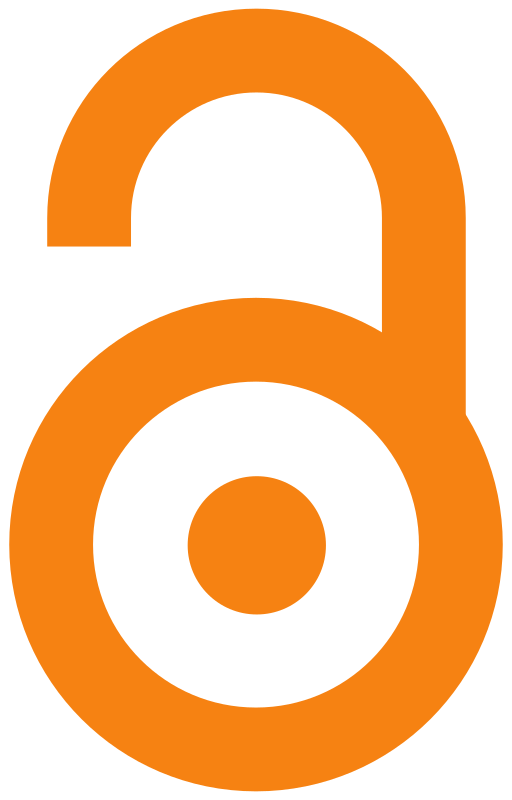 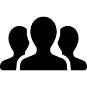 7
Our institutional repository is Hokkaido University Collection of Scholarly and Academic Papers (HUSCAP)
https://eprints.lib.hokudai.ac.jp (accessed 2019-10-25)

Hokkaido University Library provides information on discounts of APC on the following website (in Japanese):
https://www.lib.hokudai.ac.jp/support/apc (accessed 2019-10-25)
Looking over Open Access
Attempts of transformation from subscription to OA publishing
Offsetting Agreement
OA2020 https://oa2020.org

aims to transform to OA publishing based not only on transfer from subscription fee, but also on the situation of 		countries or institutions

Calculation of Max Planck Digital Library
The whole world: Subscription Fee > APC
DE, UK, FR, US: transformable

Survey of Japan Alliance of University Library Consortia for E-Resources (JUSTICE)
JPN: Subscription Fee > 		Necessary Expenses for OA
Article
Processing
Charge
(APC)
Subscription
Fee
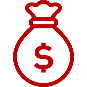 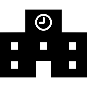 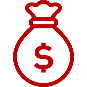 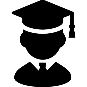 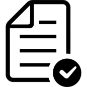 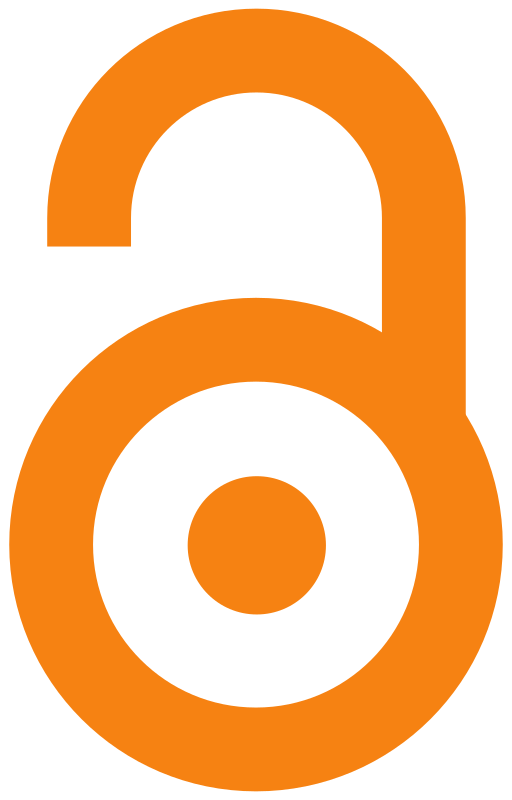 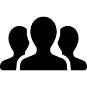 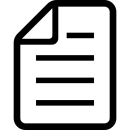 Read and Publish Agreement
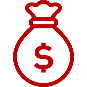 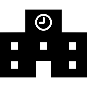 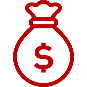 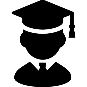 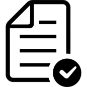 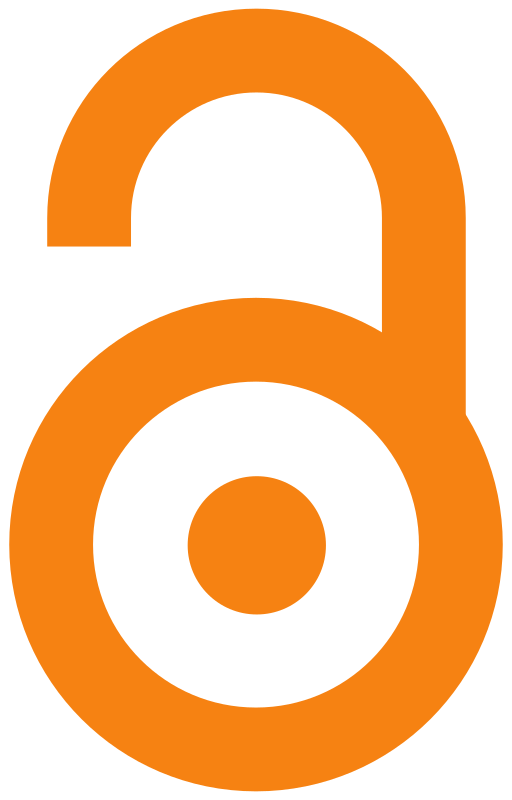 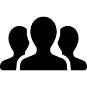 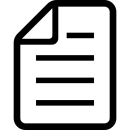 8
Refer to the following documents for details * The former is Japanese

Sawako KOJIN, Keiko YANO. Towards transformation from journal subscription to open access publishing. Journal of College and University Libraries. 2018, vol. 109, 2015, doi:10.20722/jcul.2015. https://www.jstage.jst.go.jp/article/jcul/109/0/109_2015/_article/-char/en, (accessed 2019-10-23).

SCHIMMER Ralf, GESCHUHN Kai Karin, VOGLER Andreas. Disrupting the subscription journals’ business model for the necessary large-scale transformation to open access. 2015, doi:10.17617/1.3. http://hdl.handle.net/11858/00-001M-0000-0026-C274-7, (accessed 2019-10-30).
Looking over Open Access
OA policies of research funder / institution

Japan Society for the Promotion of Science (JSPS)OA of papers supported by KAKENHI is recommendedhttps://www.jsps.go.jp/data/Open_access.pdf (in Japanese)

Japan Science and Technology Agency (JST)JST Policy on Open Access to Research Publications and Research DataManagement, and its Implementation Guidelines (2017-04-01)Green OA is recommended, Gold OA can be selectedhttps://www.jst.go.jp/EN/about/strategy.html

Hokkaido UniversityHokkaido University Open Access Policy (2019-06-25)OA as a general rule (Author may choose methods for OA)https://eprints.lib.hokudai.ac.jp/oa-policy_en.pdf
9
Looking over Open Access
Plan S https://www.coalition-s.org

An initiative set by cOAlition S, a consortium of European funders

requires that from 2021 the subsidized research results 		be immediately set OA

2-3% of Hokkaido University papers seem to have been subsidized 		by Plan S signing funders

There may be no immediate response, but the impact is expected to spread
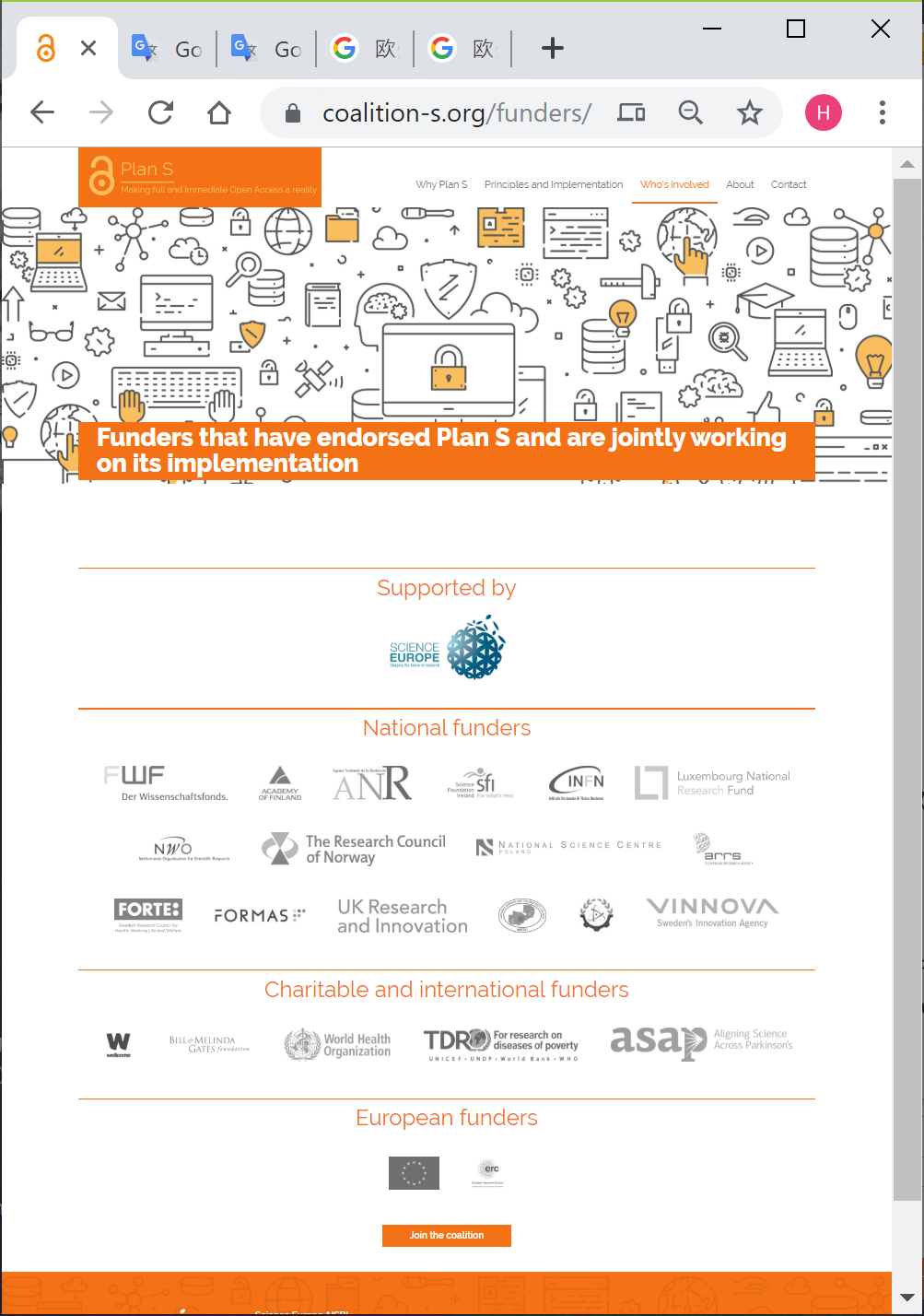 https://www.coalition-s.org/funders (accessed 2019-10-22)
Copyright © 2019 Science Europe
Refer to the following documents for details * The both are written in Japanese

Yutaka HAYASHI. Plan S: Principles and Implementation. The Journal of Information Science and Technology Association. 2019, vol. 69, issue 2, p. 89–93, doi:10.18919/jkg.69.2_89. https://www.jstage.jst.go.jp/article/jkg/69/2/69_89/_article/-char/en, (accessed 2019-10-23).

Miho FUNAMORI. Plan S revised—Its impact and possible measures in Japan. The Journal of Information Science and Technology Association. 2019, vol. 69, issue 8, p. 390–396, doi:10.18919/jkg.69.8_390. https://www.jstage.jst.go.jp/article/jkg/69/8/69_390/_article/-char/en, (accessed 2019-10-23).
10
Looking for Open Access
11
Looking for Open Access
Open but hard to find?
Click repeatedly
to PDF
Where is
the button to PDF?
Author Manuscripts are often overlooked
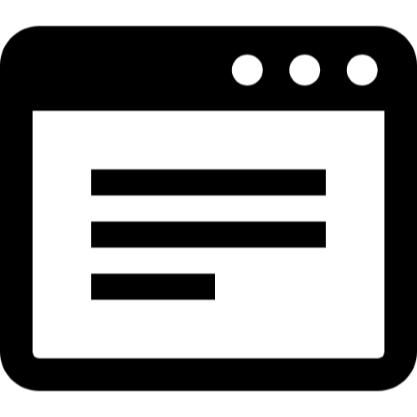 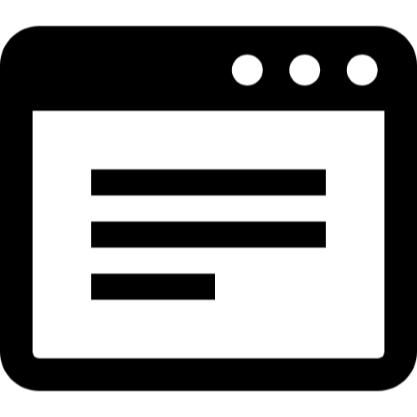 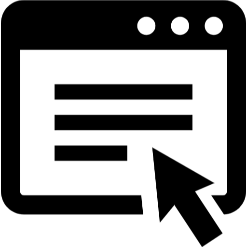 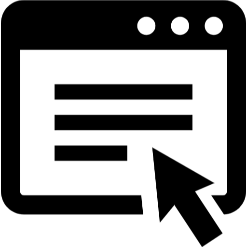 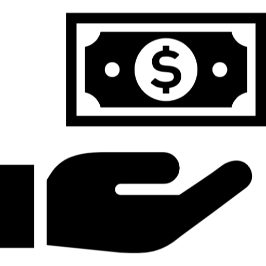 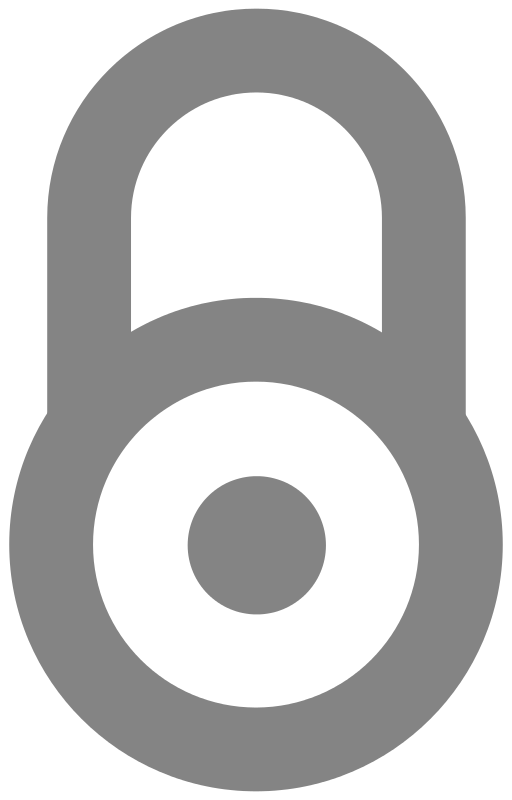 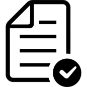 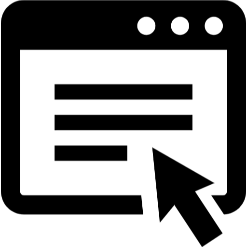 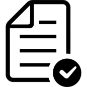 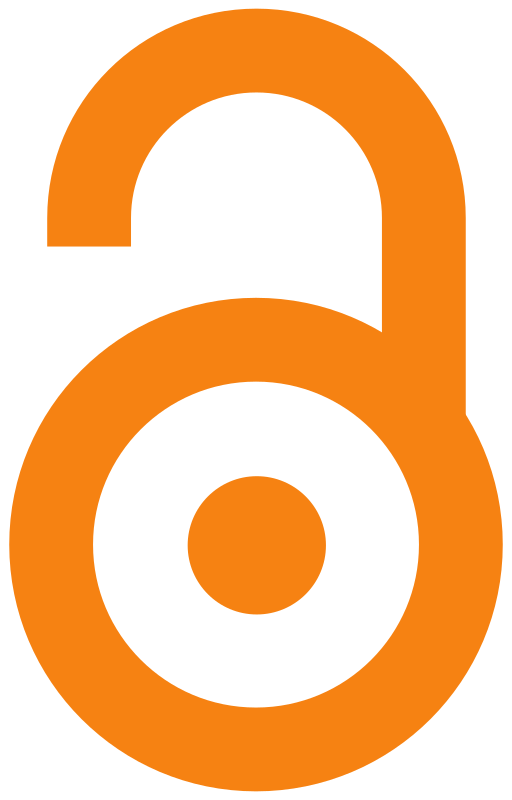 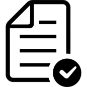 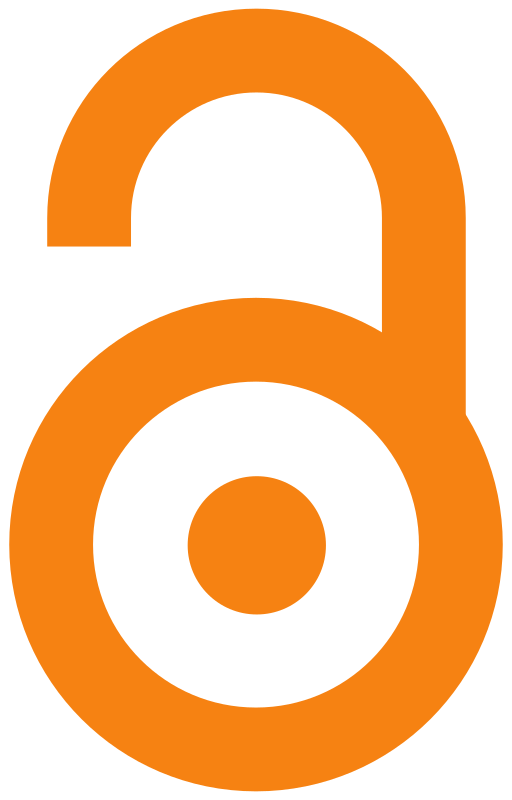 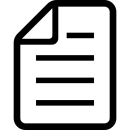 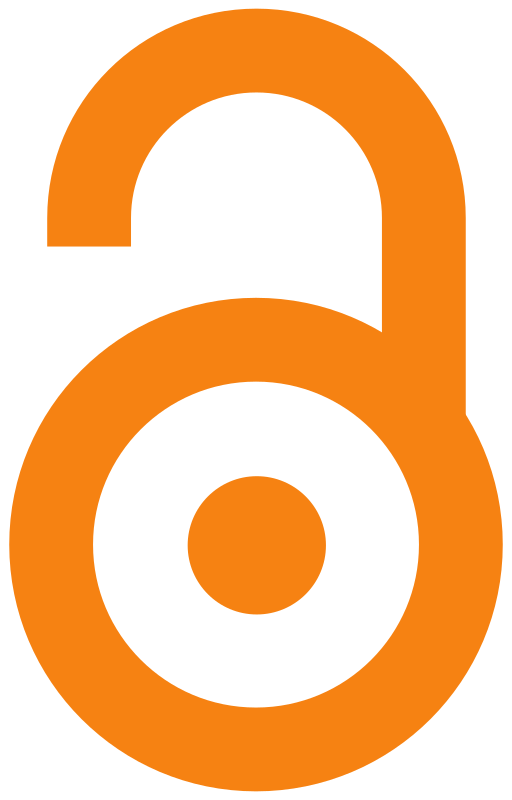 12
Looking for Open Access
Examples of tools for finding OA papers

Unpaywall (extension for Chrome and Firefox)if OA is available, displays a green button to PDFif OA is unavailable, displays a gray buttonhttps://unpaywall.org

Open Access Button (extension for Chrome and Firefox)if OA is available, downloads PDFif OA is unavailable, requests the author to self-archivehttps://openaccessbutton.org

Google Scholarif PDF is available, displays the link to PDF on the right of the screenhttps://scholar.google.com
13
Looking for Open Access
Kopernio (Extension for Chrome and Firefox)
https://kopernio.com

With one click you can get the subscribed paper and the OA version 	of the unsubscribed paper

Once you log in to Remote Access, you can always access the subscribed papers from outside the university network
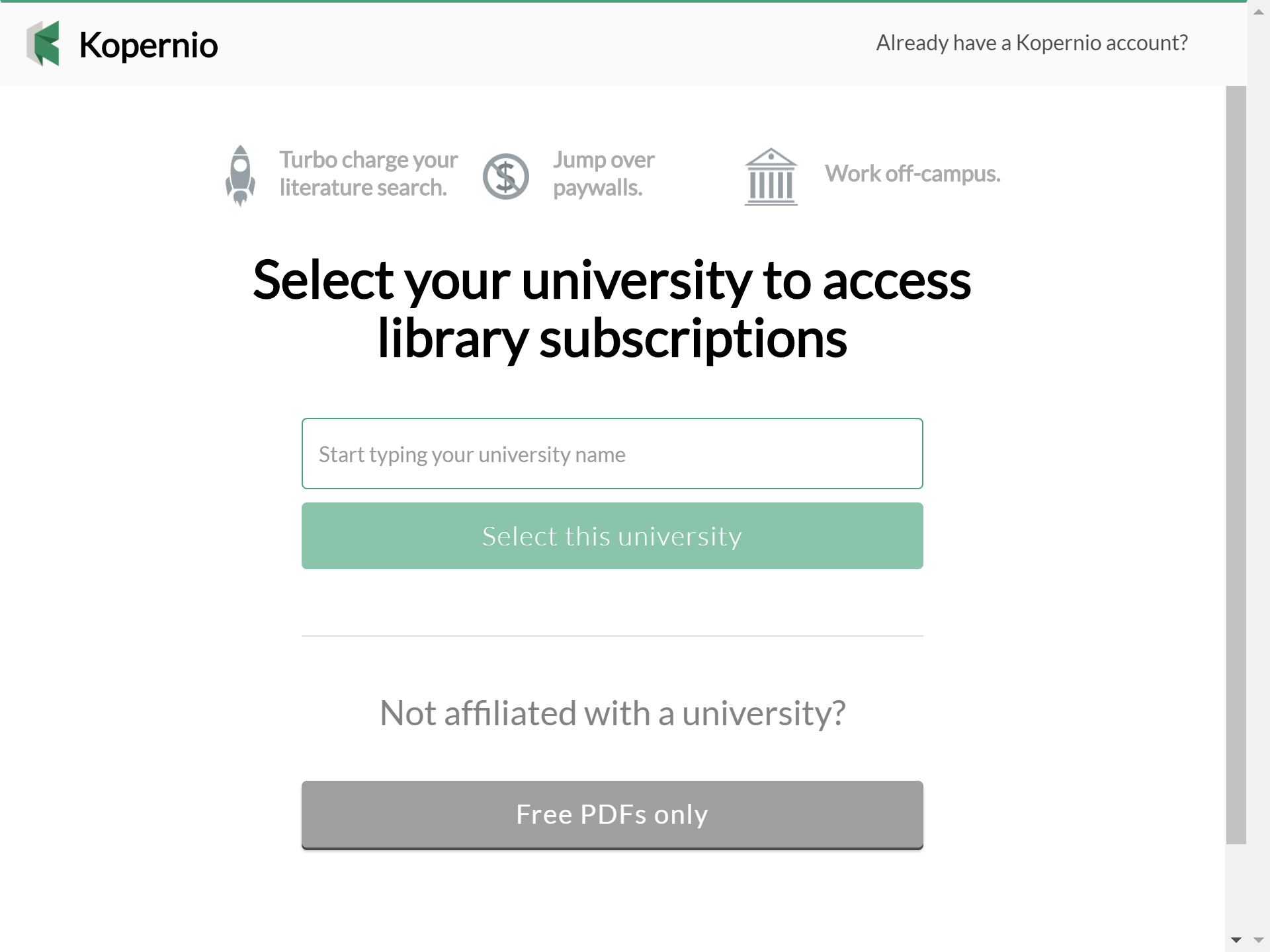 When creating an account,
enter and select “Hokkaido University”
14
Looking for Open Access
Setting of Remote Access with Kopernio
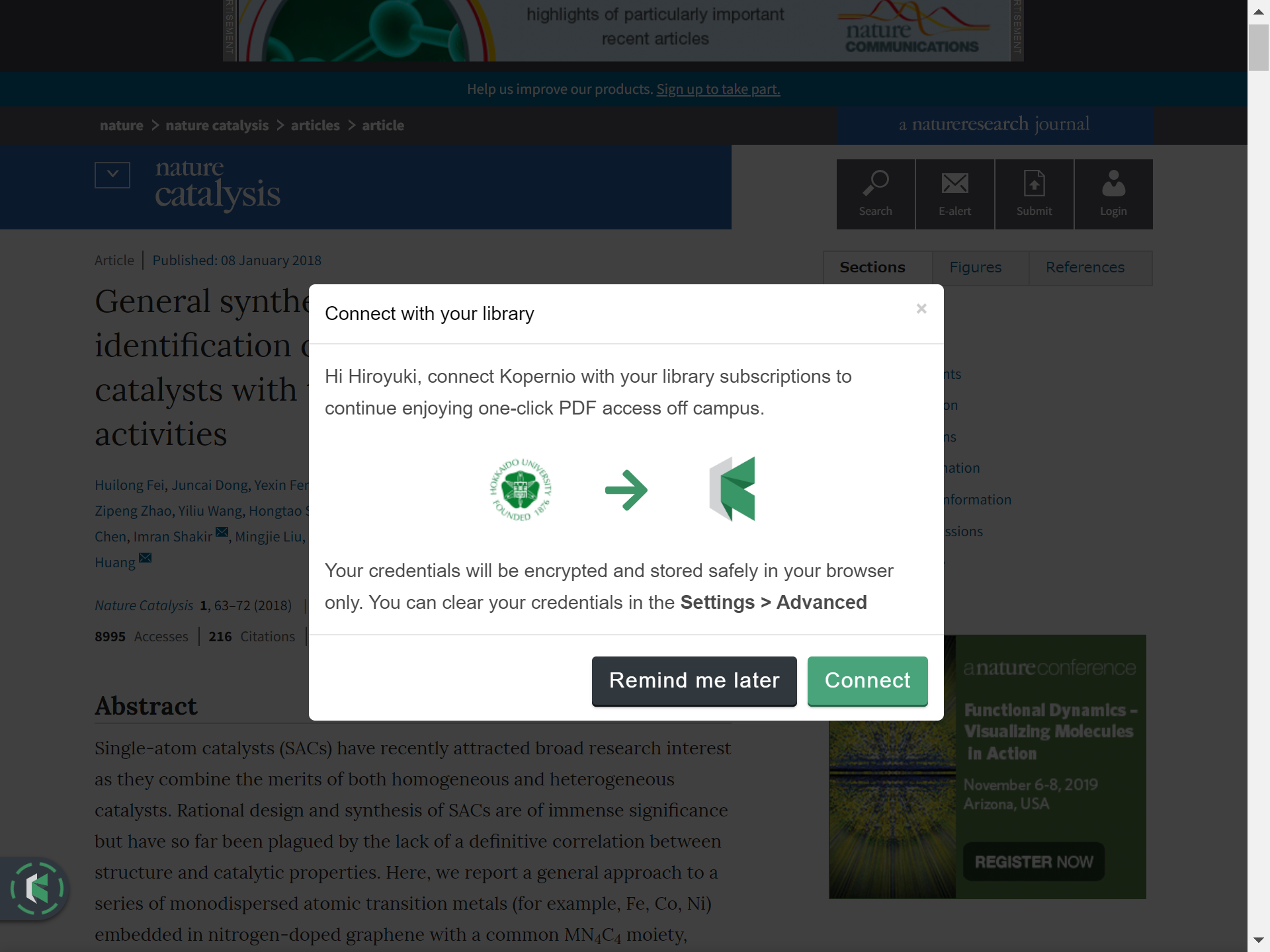 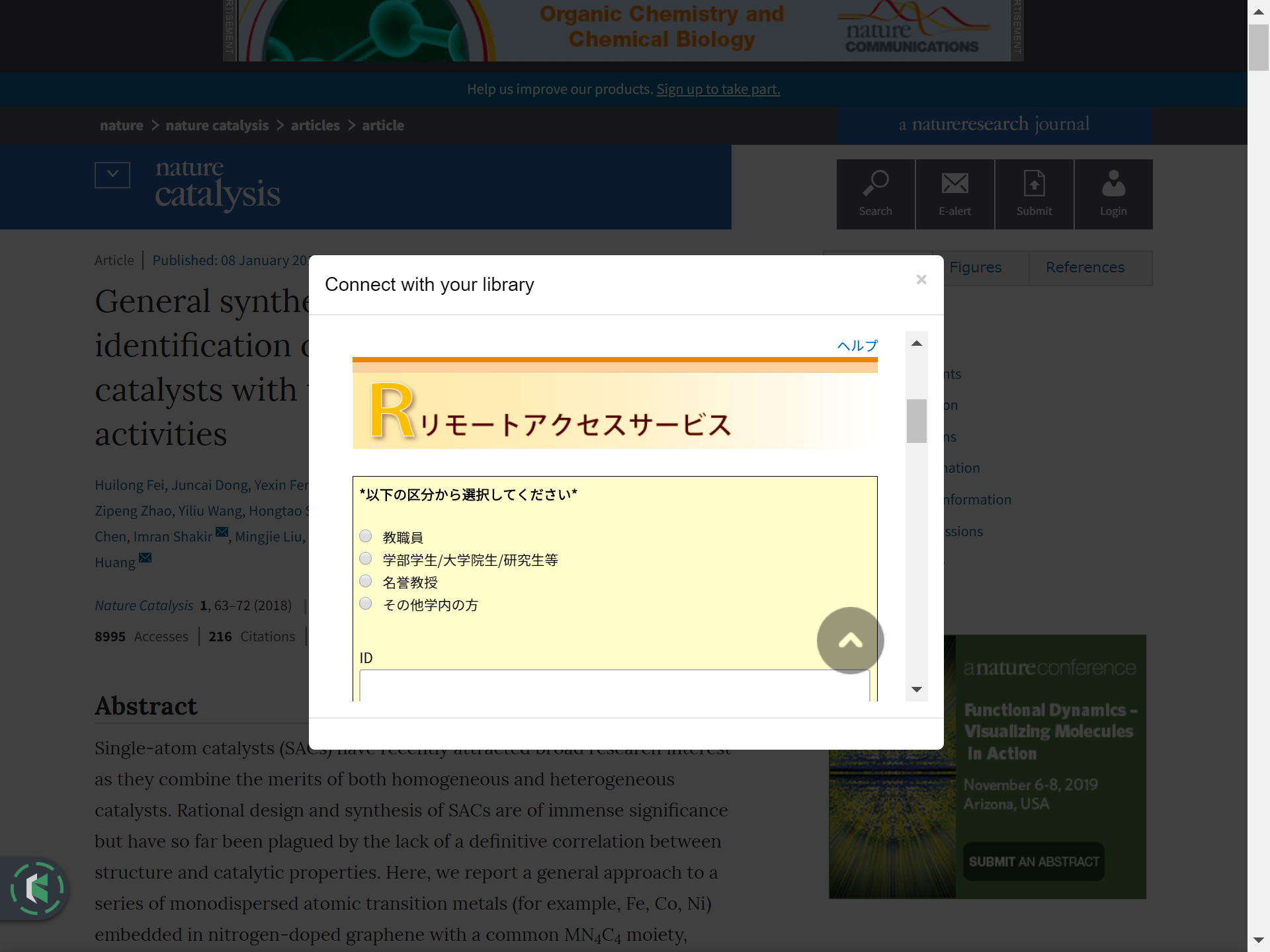 © 2019 Springer Nature Limited
© 2019 Springer Nature Limited
The first time you try to get a paper,
Kopernio asks you whether to log in to Remote Access
15
Looking for Open Access
How Kopernio works
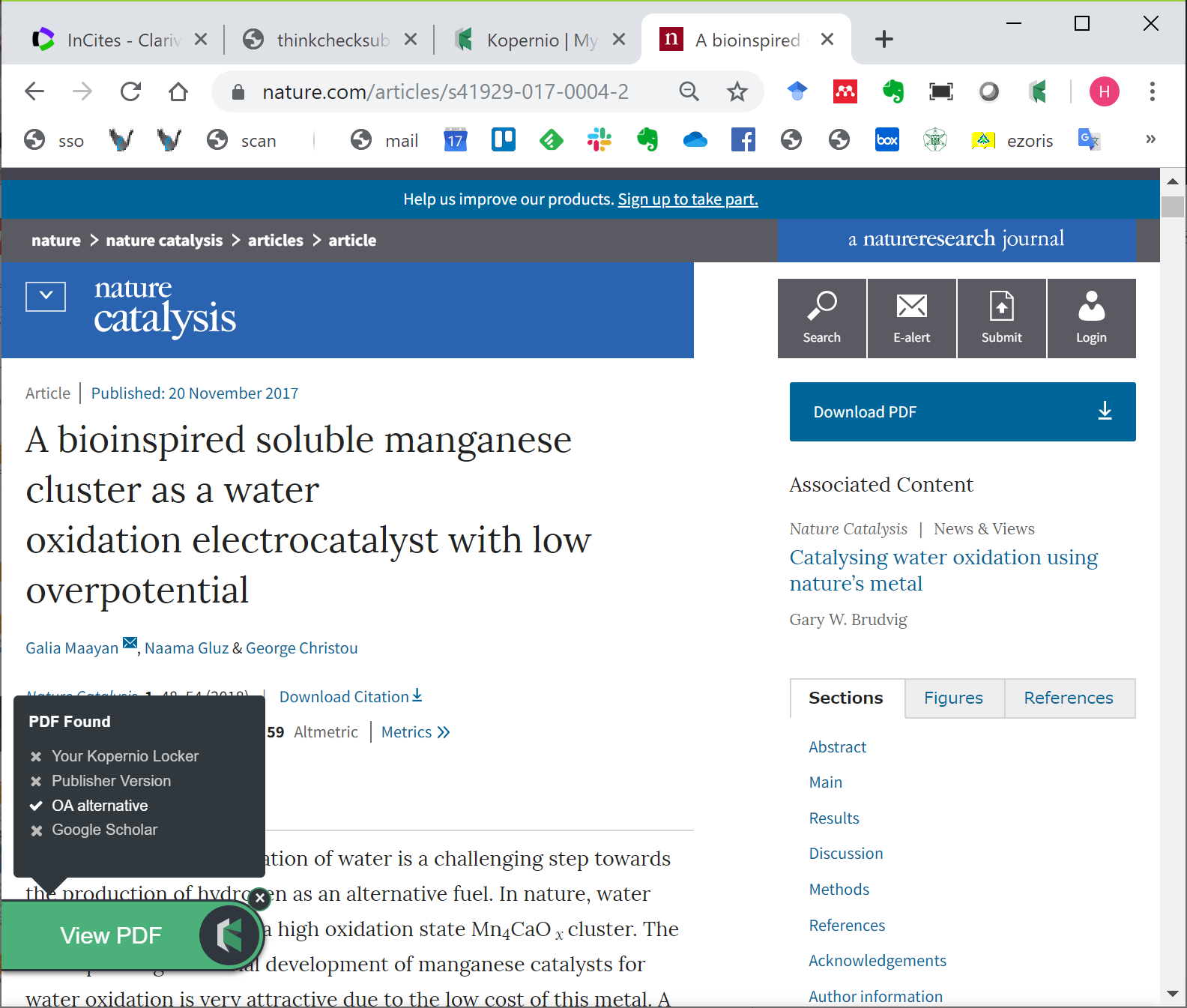 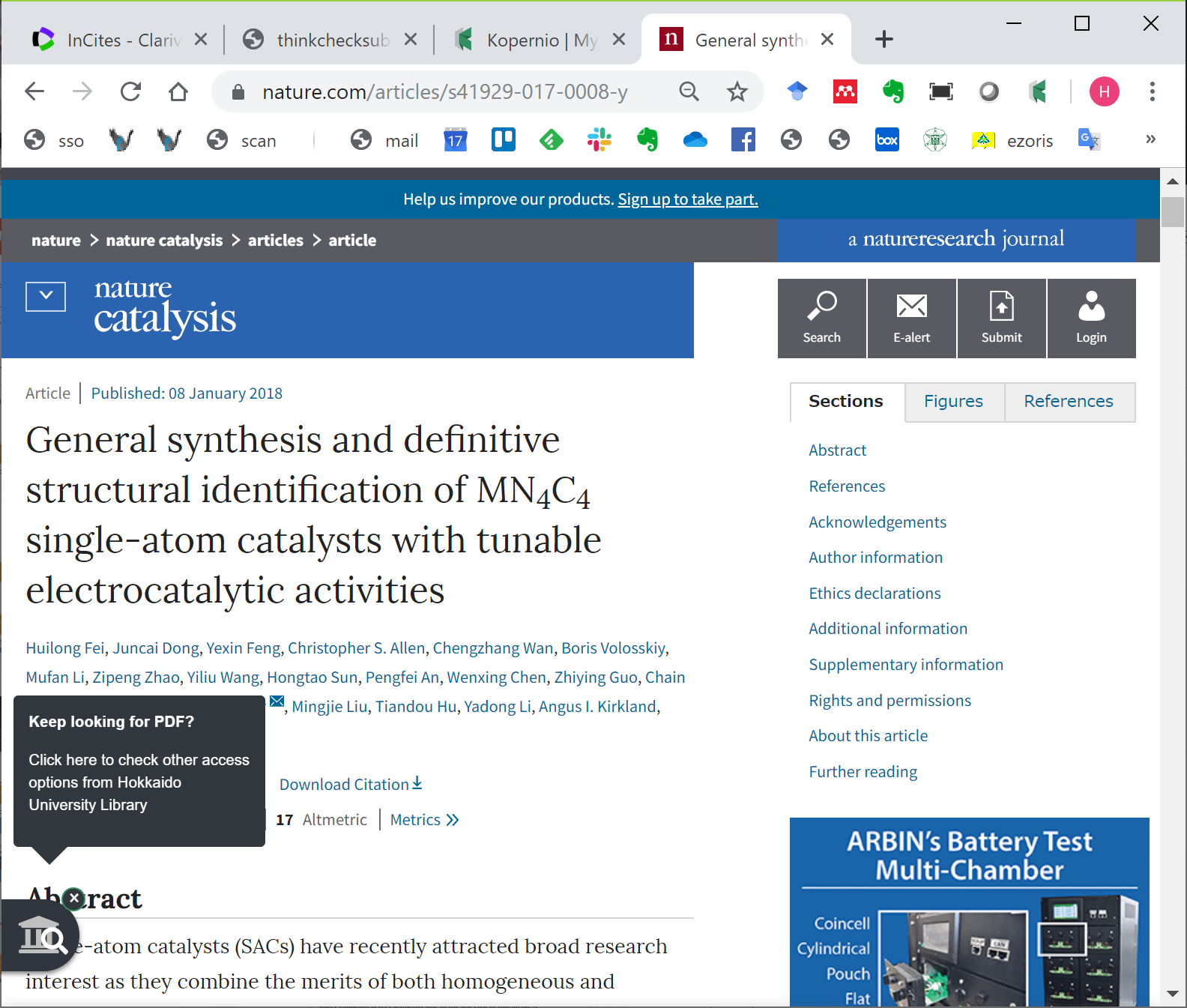 © 2019 Springer Nature Limited
© 2019 Springer Nature Limited
Kopernio automatically seeks PDF in the  following order:
in your Locker (personal folder on the cloud)
publisher version
OA version
in Google Scholar
When PDF is not found in 1-4 on the left, 
Kopernio leads you
to the screen providing alternatives
In the case the screen does not worksplease take alternatives yourself
16
Looking for Open Access
Reference 1: Basics of getting papers
* All the papers cannot be always got
Unknown papers (searching by keywords)
Known papers (in the reference list)
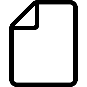 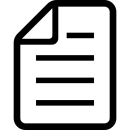 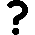 Library  > Databases
Bibliography
Search
Publication
Search
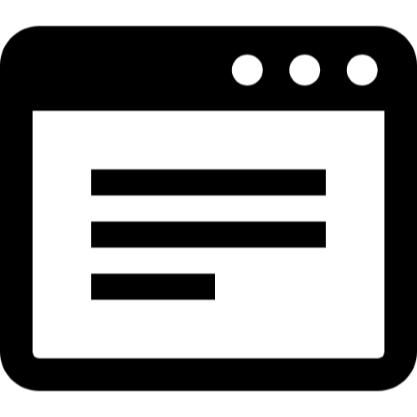 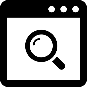 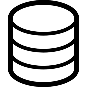 Library Catalog
Bibliographic Database (such as Web of Science)
print journal
e-journal
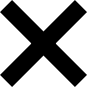 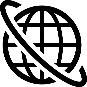 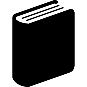 shows whether to be able to access or not
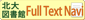 Consider
alternatives
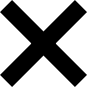 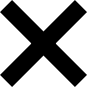 Select alternatives
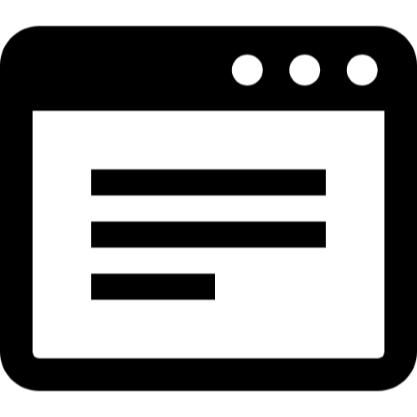 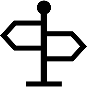 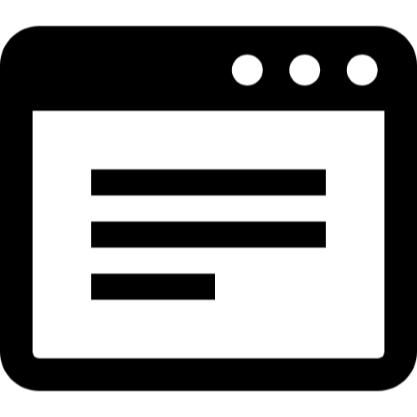 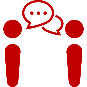 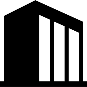 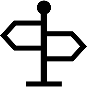 Library
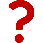 + Ask a librarian
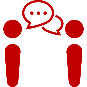 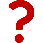 + Ask
a librarian
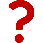 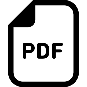 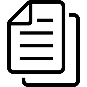 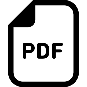 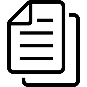 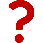 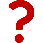 Get a photocopy
Read / Take a photocopy
Get PDF
Get PDF
17
Looking for Open Access
Reference 2: Sharing papers and Altmetric

Publishers may allow authors to share papers as a serviceHowever, usually we can access shareable papersonly a limited numbers of times, or cannot print or save them
You can find mentions to a paper on SNS and blogs through its AltmetricThe author may have written a link for her/his shareable paper
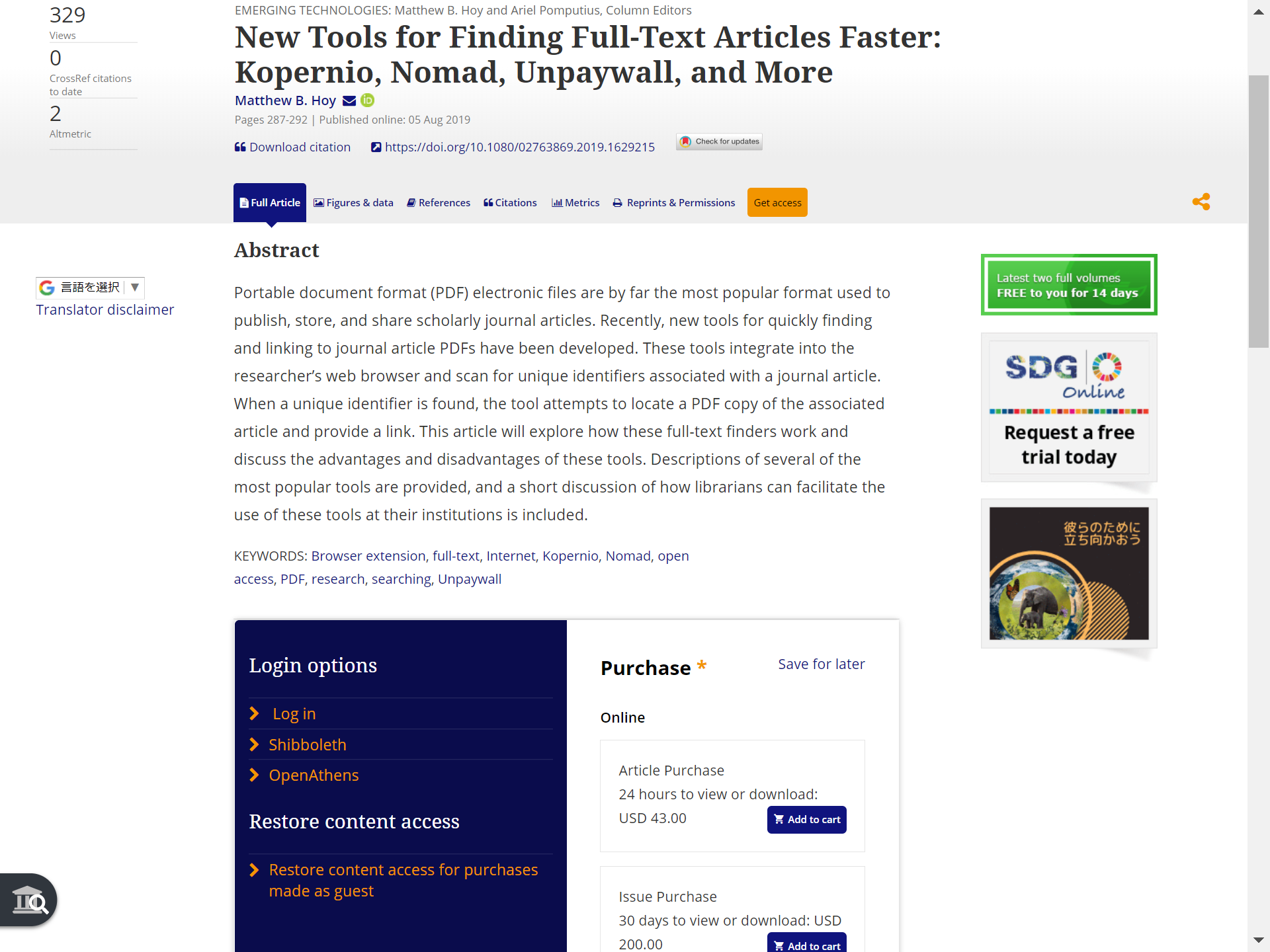 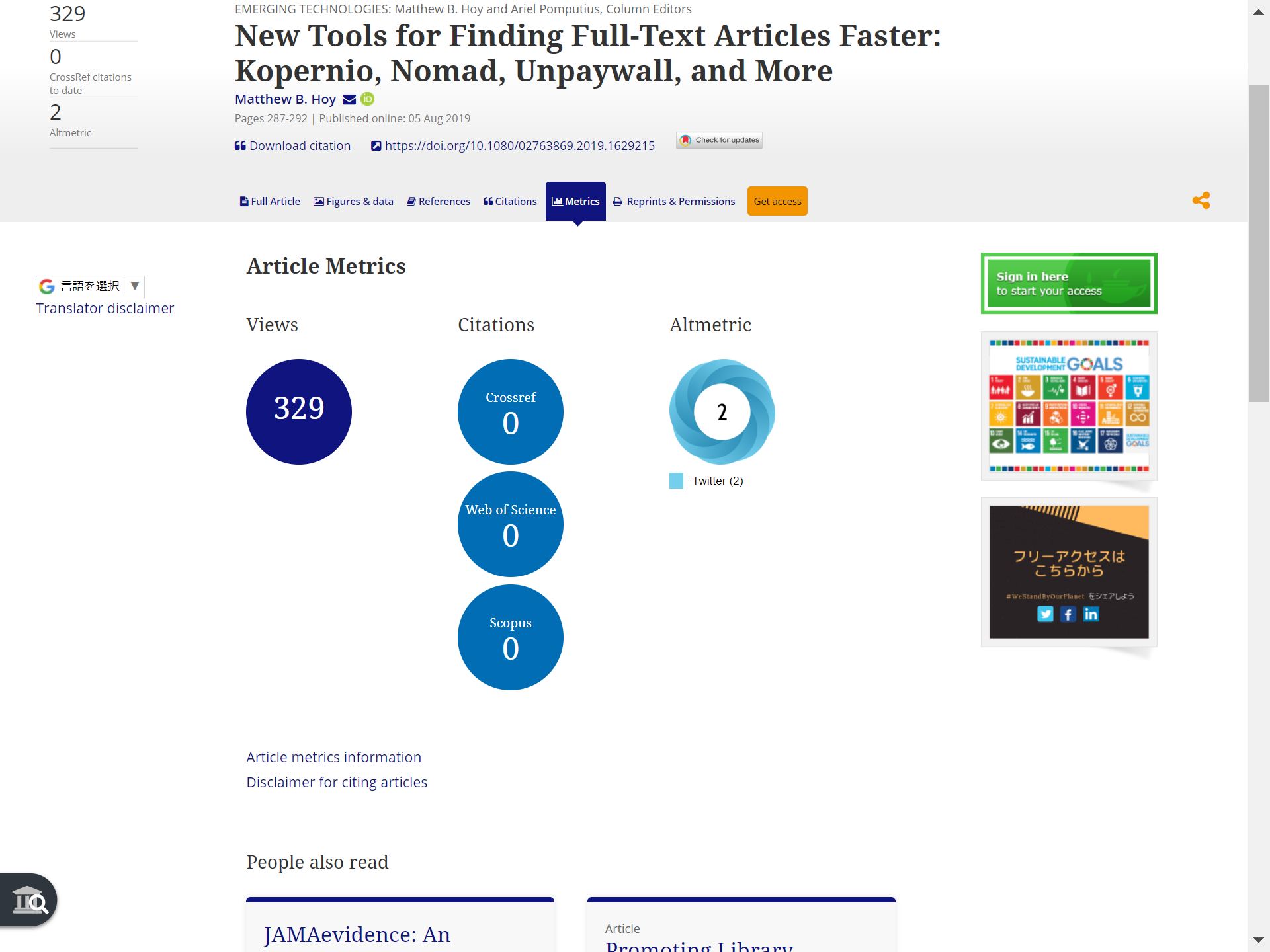 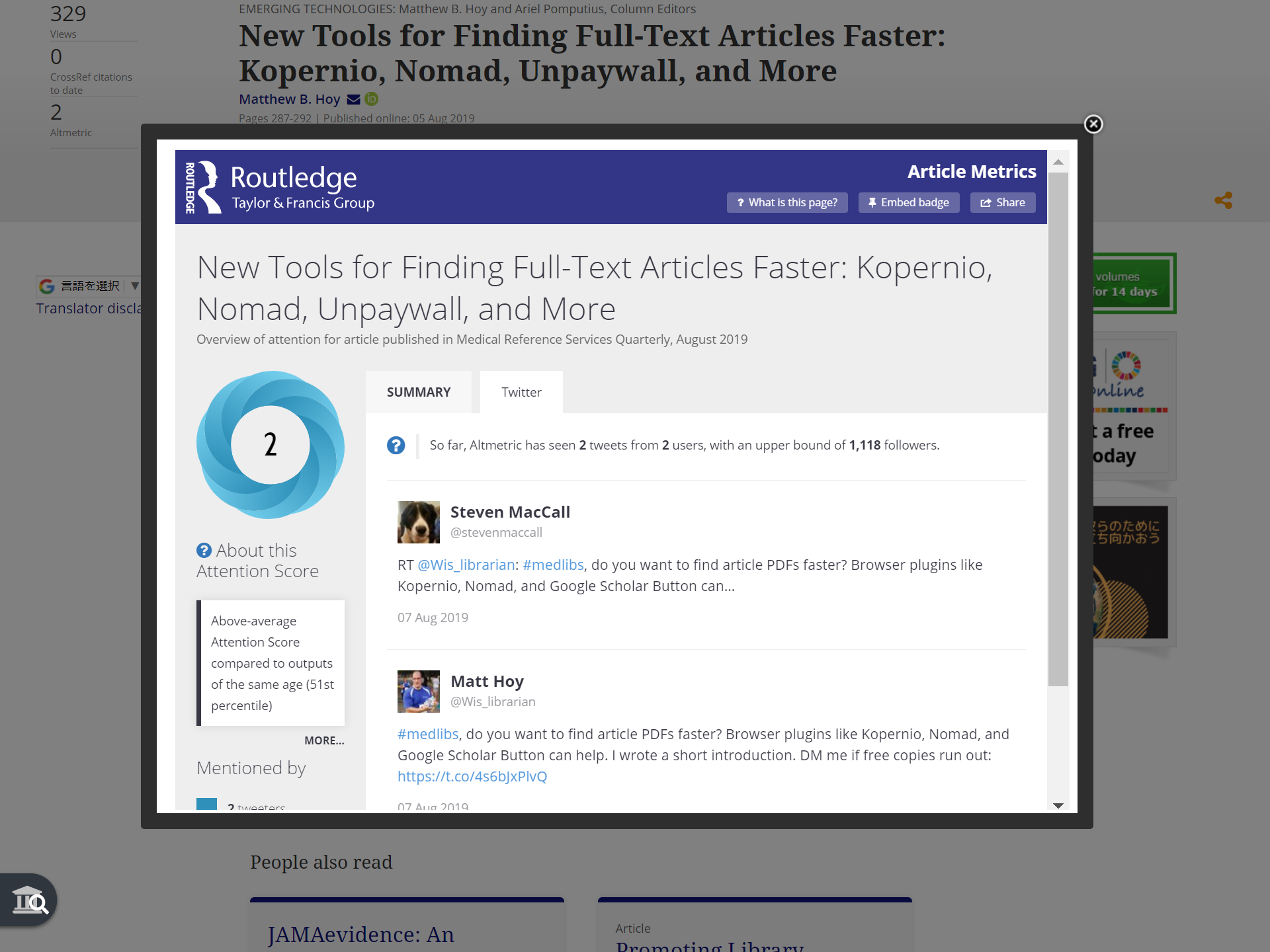 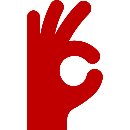 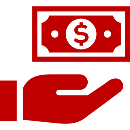 Copyright © 2019 Informa UK Limited
Copyright © 2019 Informa UK Limited
Copyright © 2019 Informa UK Limited
18
Looking out of Open Access
19
Looking over Open Access
Ways of OA
Green OA
Subscription Journal
Subscription
Fee
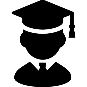 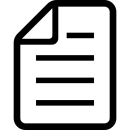 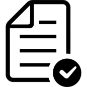 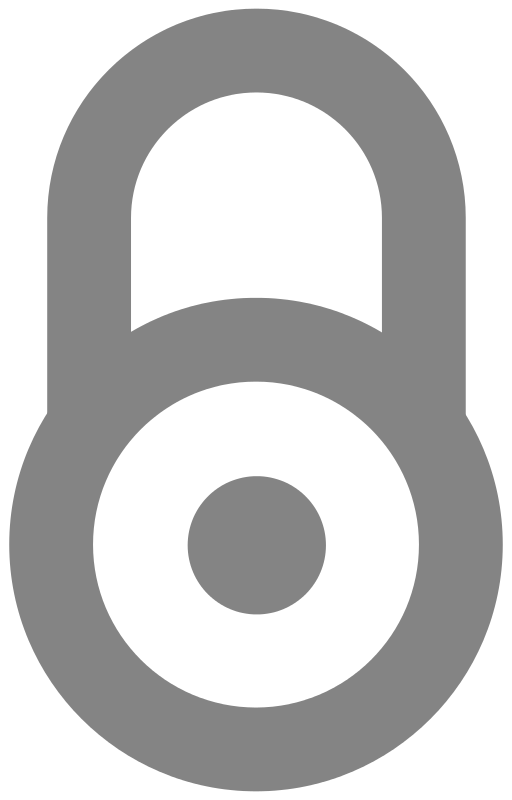 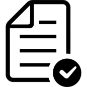 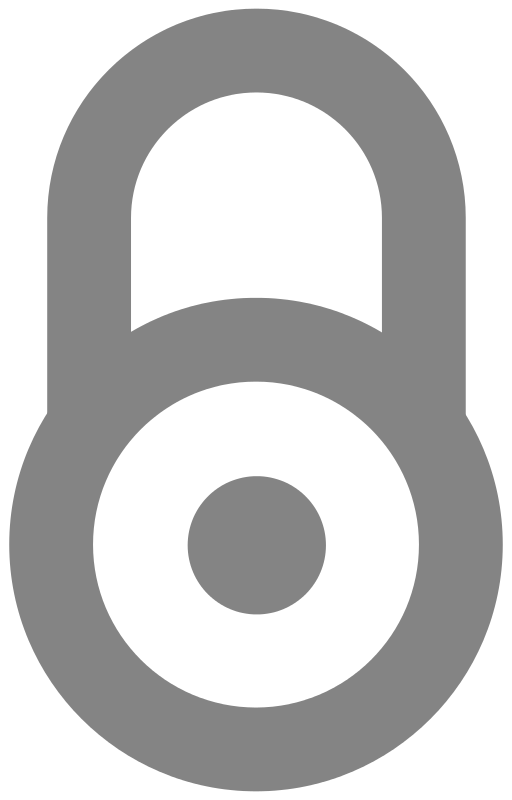 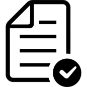 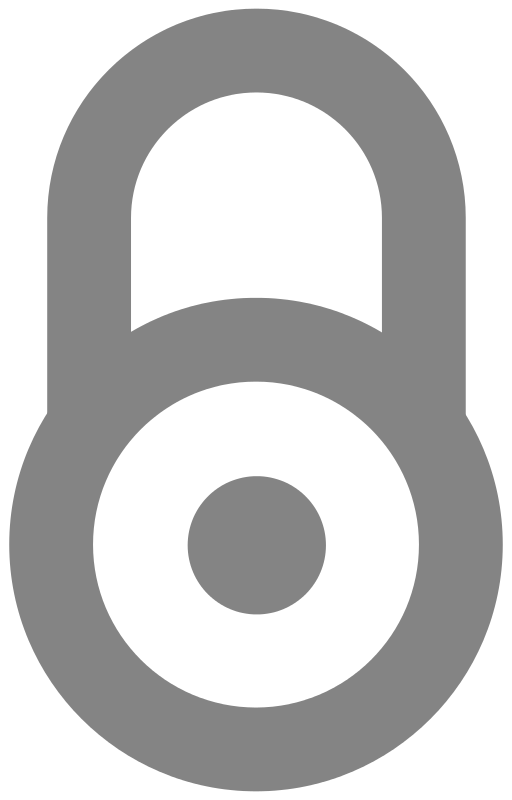 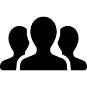 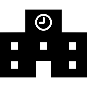 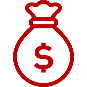 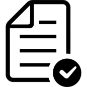 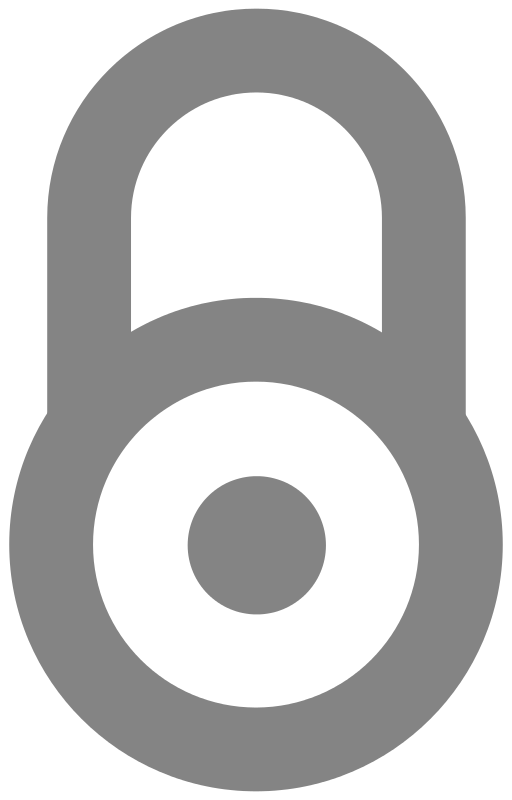 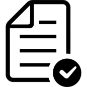 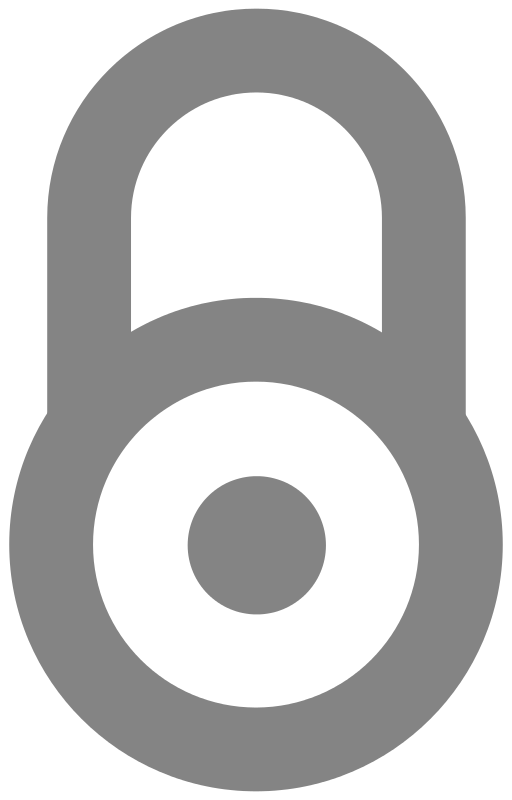 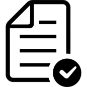 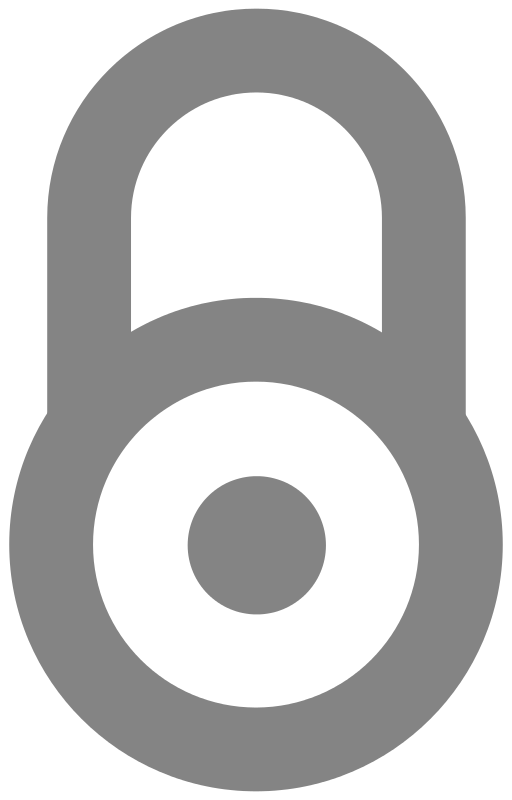 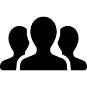 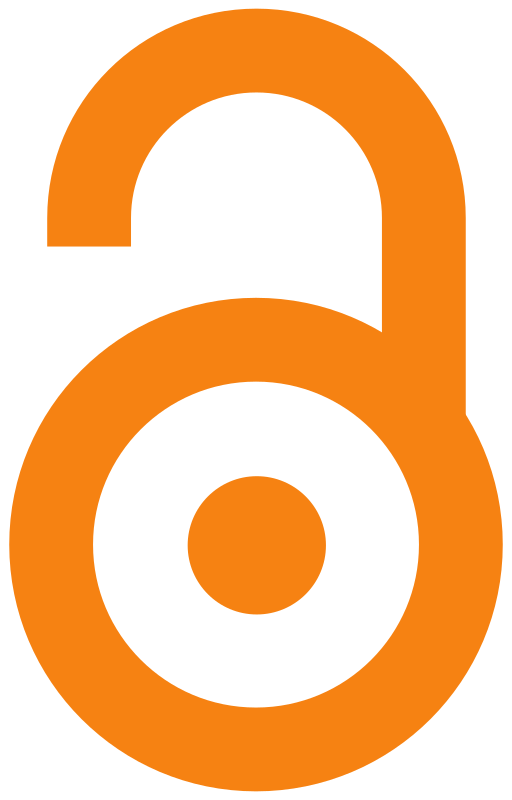 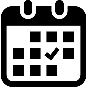 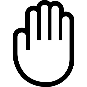 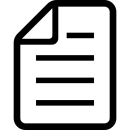 Self-archiving into Institutional Repository
Author Manuscript
Gold OA
Hybrid OA Journal
Over 70% of the 4 major publishers’ journals
and 45% of all journals are of this type
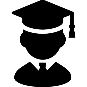 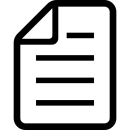 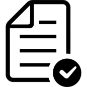 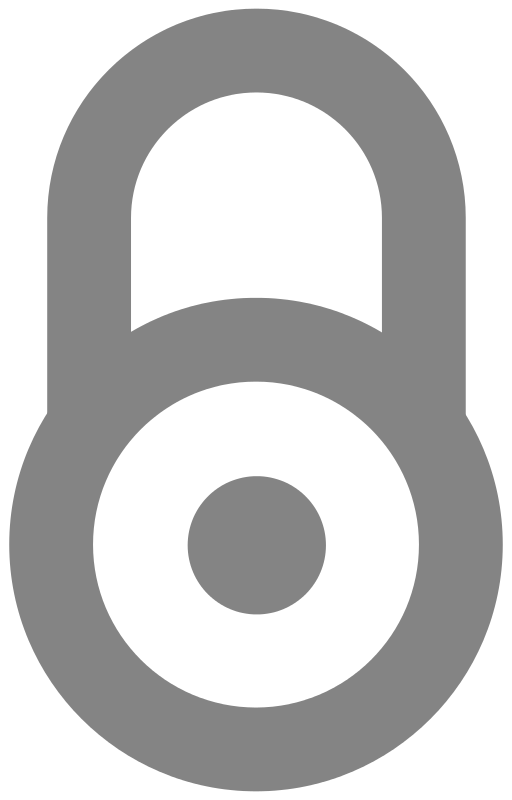 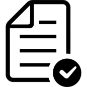 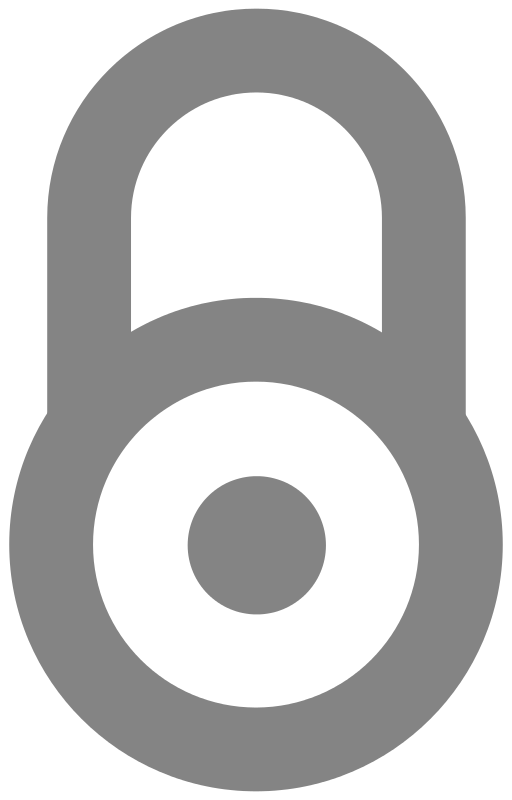 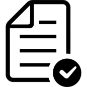 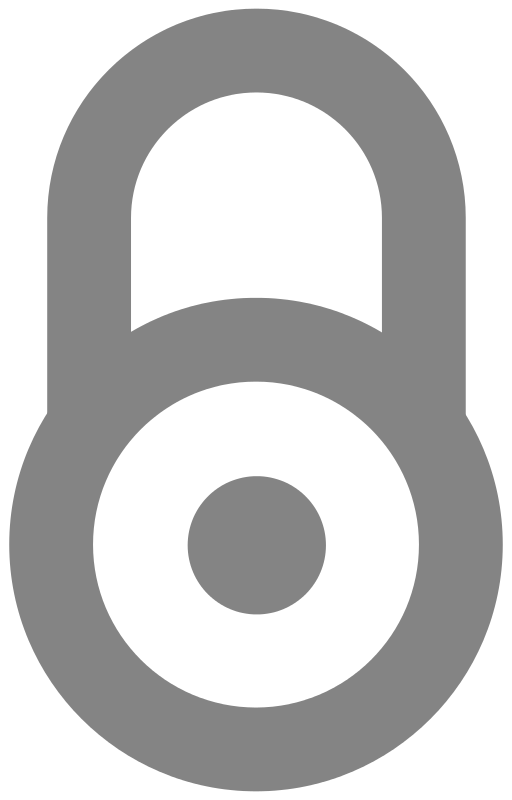 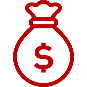 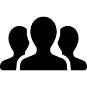 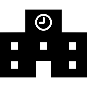 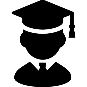 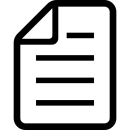 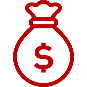 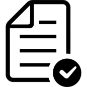 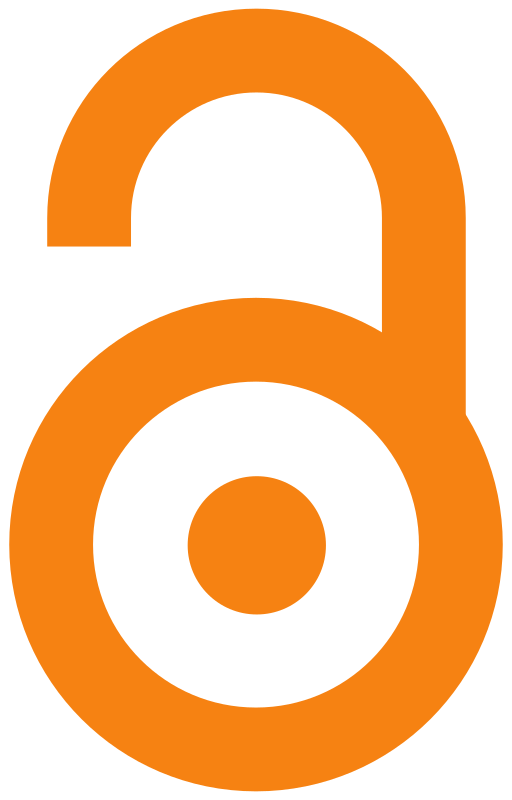 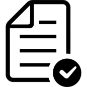 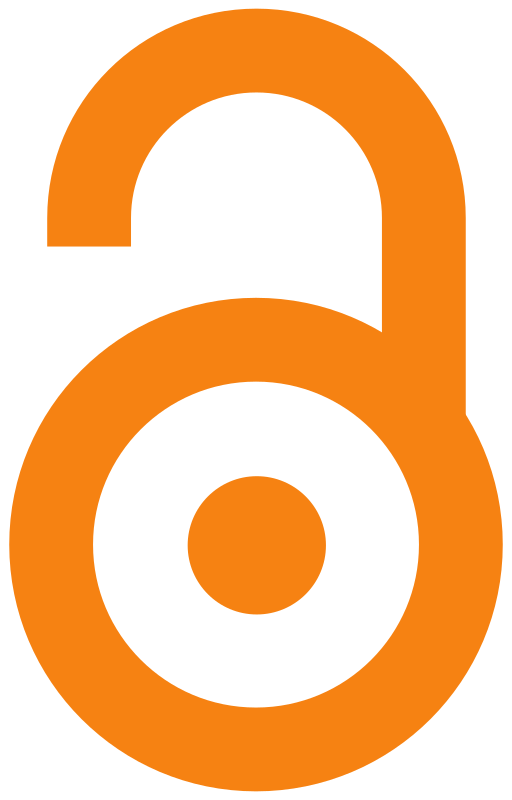 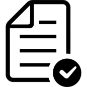 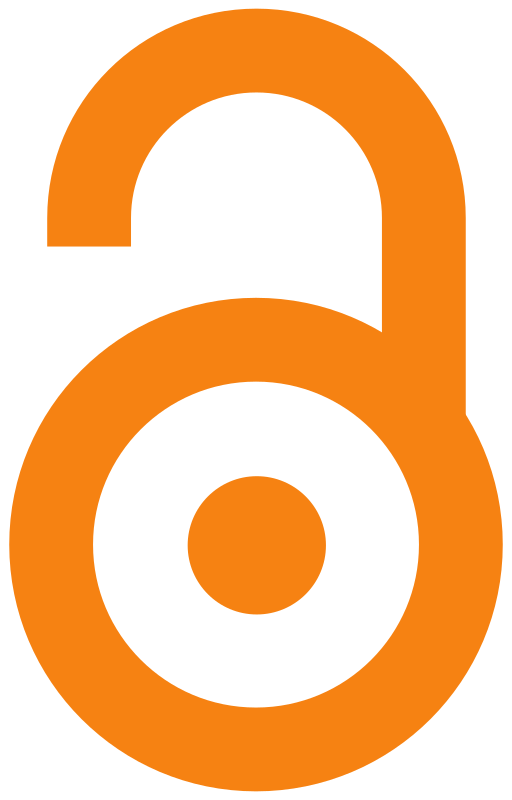 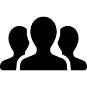 Full OA Journal
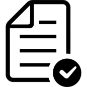 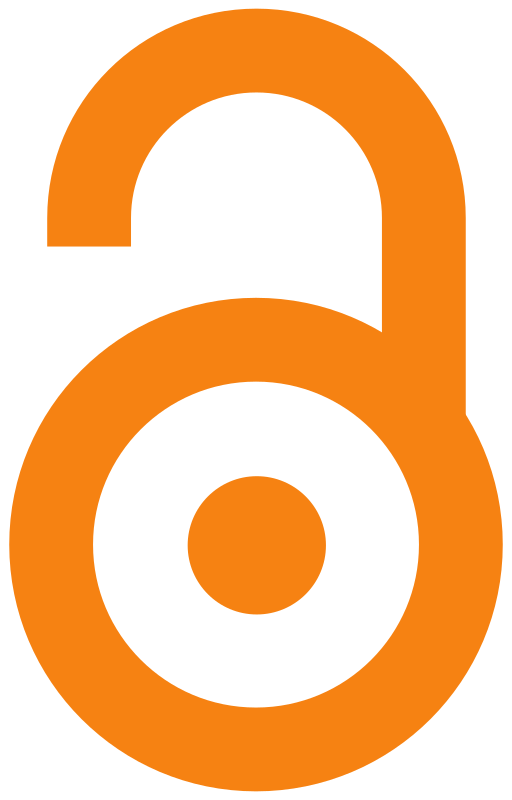 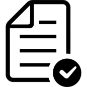 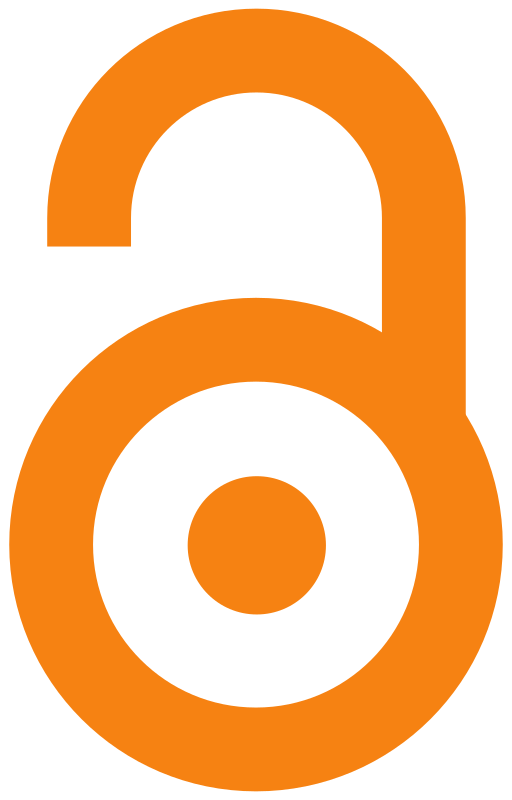 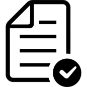 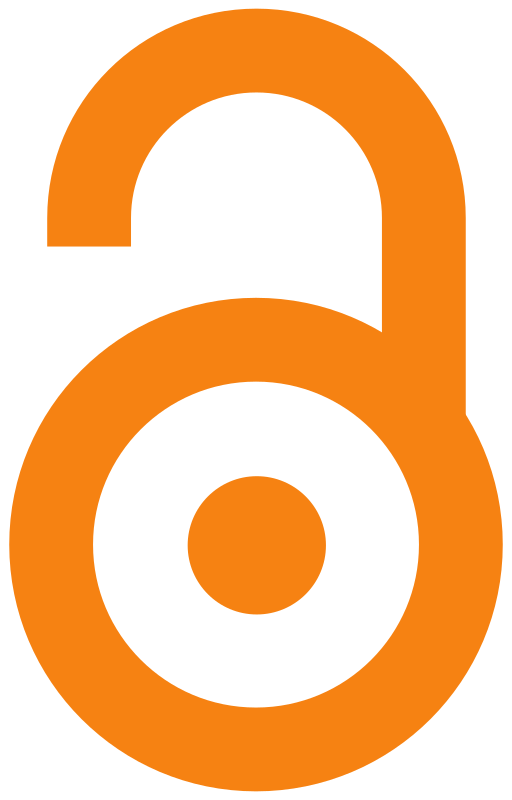 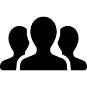 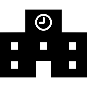 Article
Processing 
Charge
(APC)
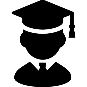 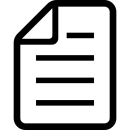 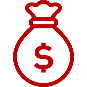 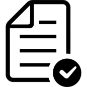 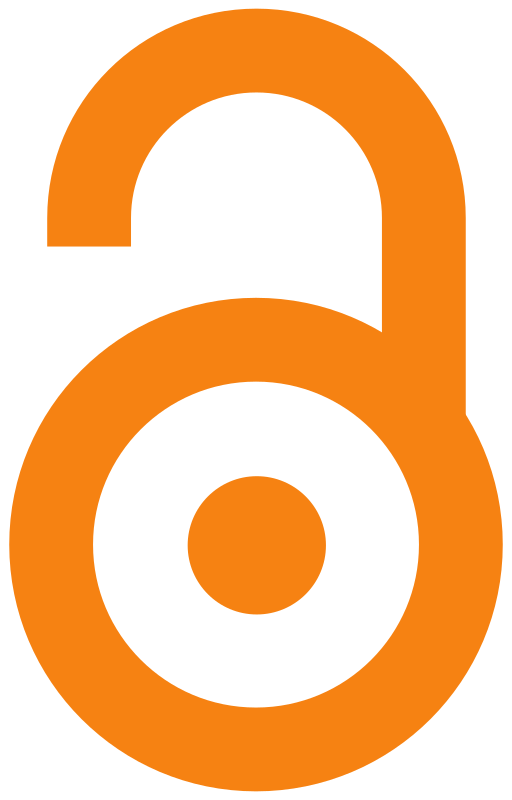 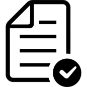 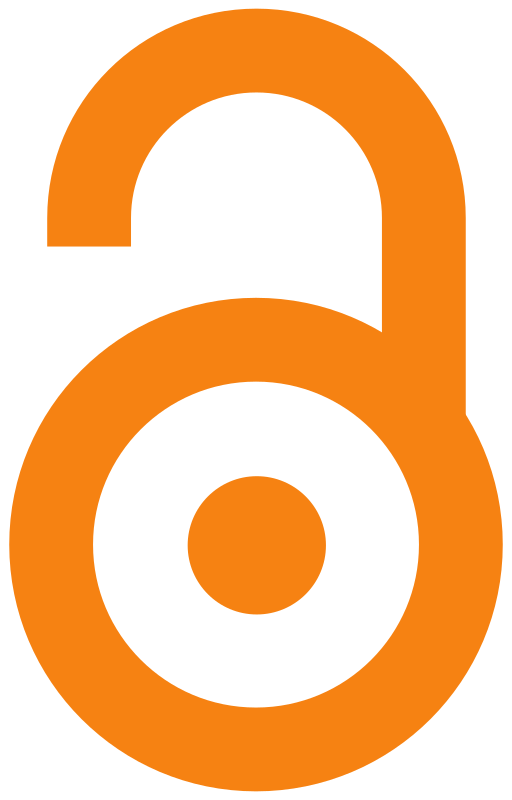 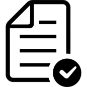 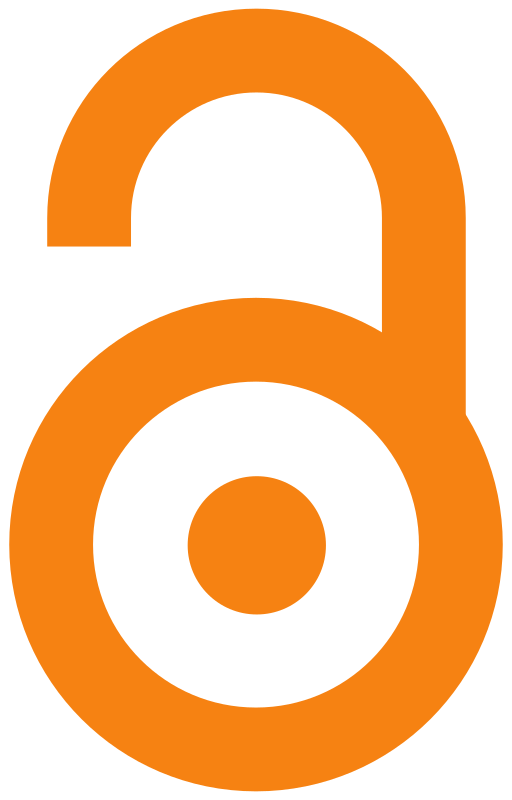 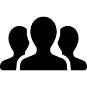 20
Our institutional repository is Hokkaido University Collection of Scholarly and Academic Papers (HUSCAP)
https://eprints.lib.hokudai.ac.jp (accessed 2019-10-25)

Hokkaido University Library provides information on discounts of APC on the following website (in Japanese):
https://www.lib.hokudai.ac.jp/support/apc (accessed 2019-10-25)
Looking out of Open Access
Predatory Journals

Suspicious academic journals that publish papers with inappropriate or no peer-review only for making money (profit from APC)

The actual situation is unclear, but there are damage reports and legal cases

Problems
Money trouble such as too expensive APC charges
Decreasing trust in research results due to insufficient peer-review
If the publisher abandons cost of maintaining OA, the research achievement may disappear
Social criticism (when lost APC is public fund)
Spread of insufficiently checked papers
21
From here on, the following Japanese document has been translated, restructured and rewritten

Hiroyuki CHIBA. Problems of Predatory Journals : from the Perspective of University Librarians. Current Awareness. 2019, no. 341, p. 12–14, doi:10.11501/11359093. https://current.ndl.go.jp/ca1960, (accessed 2019-10-23).

This document is licensed under a Creative Commons Attribution 4.0 International license
https://creativecommons.org/licenses/by/4.0
Looking out of Open Access
Major features of Predatory Journals

They often

call for papers by mass e-mails

guarantee quick peer-review and/or publication in a short period

does not show APC and publication process

have the rough and poor website

display the indicators misleading as if they were top journals

plan to cheat many researchers in many other ways(handle a too wide range of research fields, use a name similar to a famous journal, and so on)
22
Looking out of Open Access
Ways to find out if a journal or a publisher is predatory

Does it have the features described previously?

Visit Think. Check. Submit.  https://thinkchecksubmit.org

What can be grounds for soundness
A publisher belongs to COPE and OASPA
A journal is indexed in DOAJ and paid database (such as Web of Science, Scopus)

- The basis for doubting soundness?
- Beall’s List
Anonymous volunteer has taken over the list, which a librarian created and deleted later

・[In my opinion] Can you explain the reason for submitting to the journal?
23
Looking out of Open Access
The indicator to watch out for: Journal Impact Factor (JIF)

What is the official name?Global Impact Factor or Scientific Impact Factor is another indicator

What is the data source and provider?Web of Science provided by Clarivate Analytics

What year is the version of JIF?The latest version is 2018 JIF released in June 2019(The previous year’s JIF is released in every June)The version remain old?The journal might have caused some problem and may be now being excluded from Web of Science

Visit Journal Citation Reports and check JIF therehttps://jcr.clarivate.com
24
Think about Open Access
25